Graph and Tensor Miningfor fun and profit
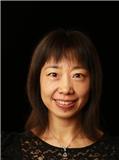 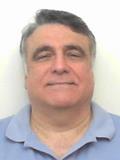 Luna Dong, Christos Faloutsos
Andrey Kan, Jun Ma, Subho Mukherjee
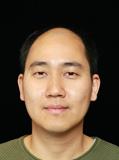 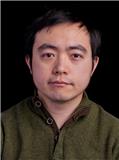 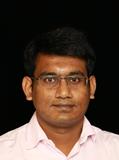 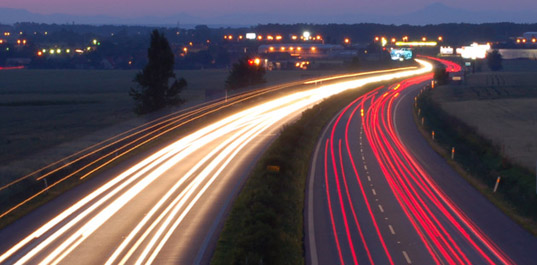 Roadmap
Introduction – Motivation
Part#1: Graphs
Part#2: Tensors and Knowledge Bases
Conclusions – Future research
KDD, 2018
Dong+
2
Over-arching conclusion
MANY, time-tested, algorithms for graph & tensor mining
(more, are needed)
…
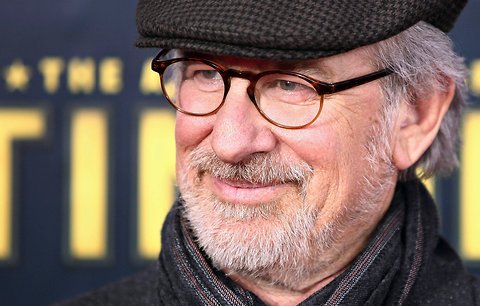 directed
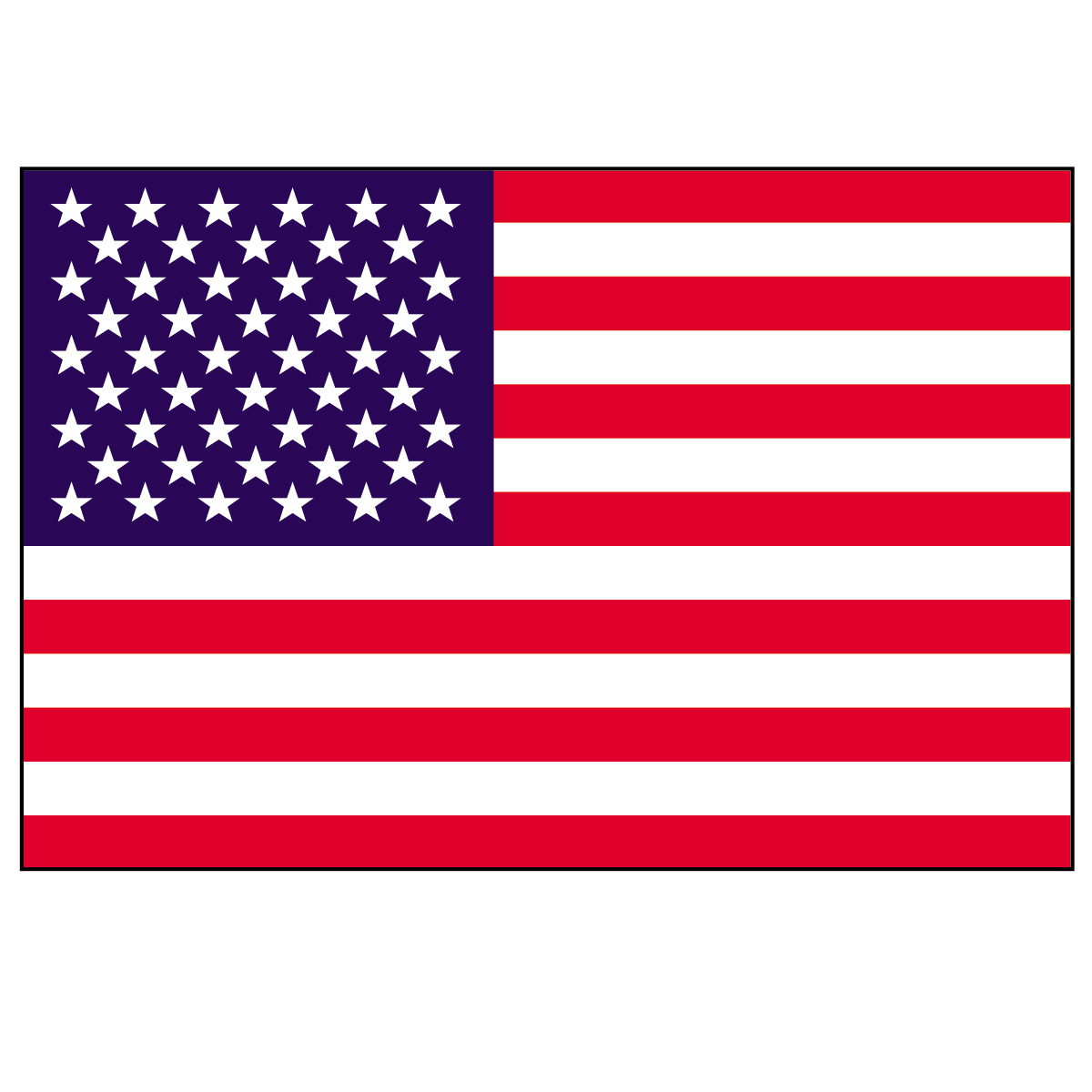 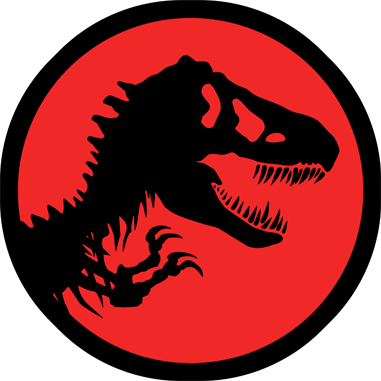 …
dates
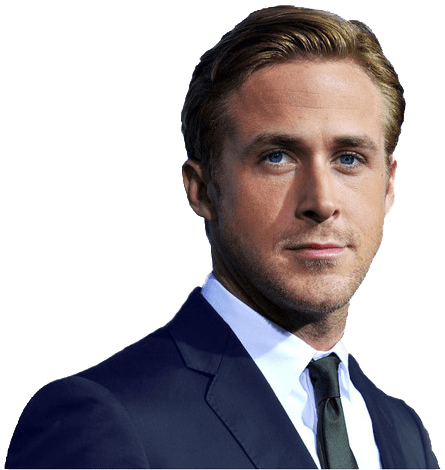 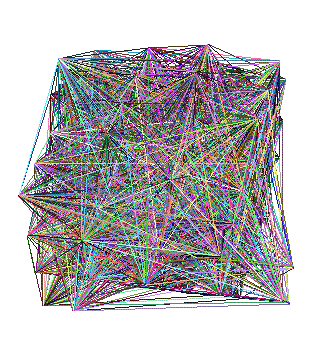 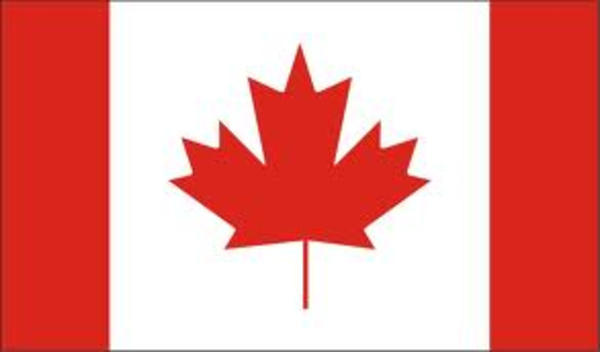 Acted_in
…
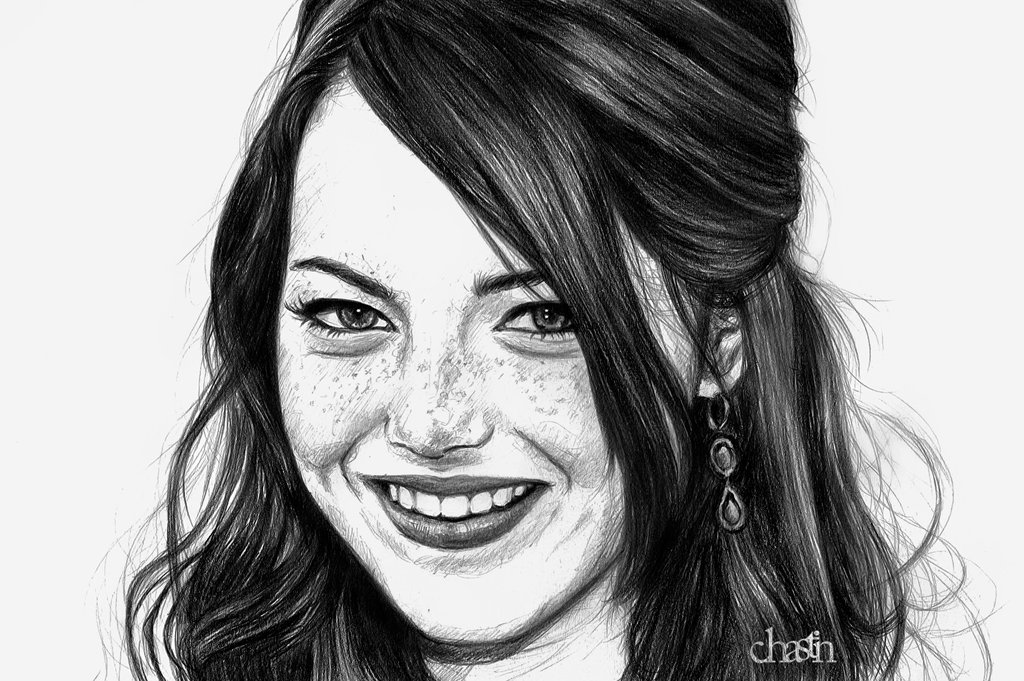 born_in
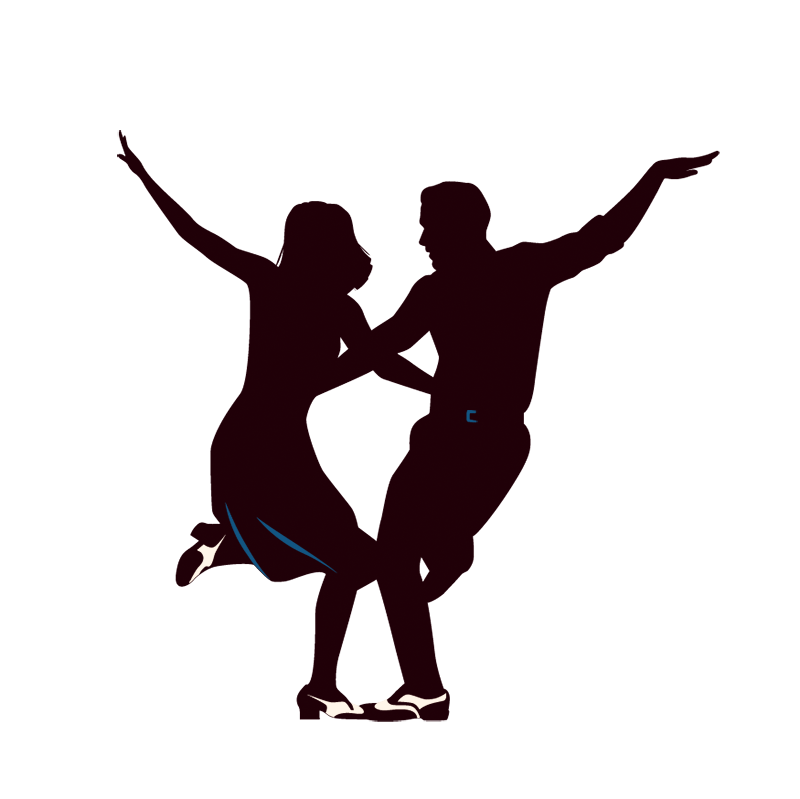 produced
KDD, 2018
Dong+
3
Over-arching conclusion
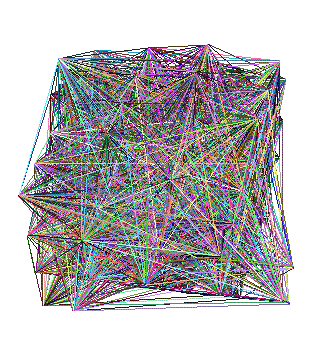 …
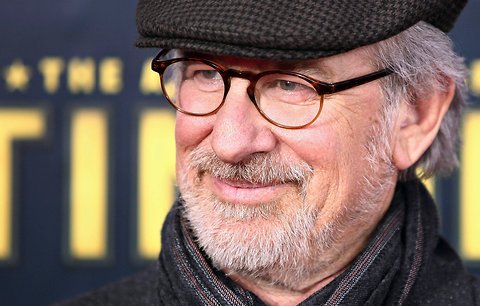 Problems
directed
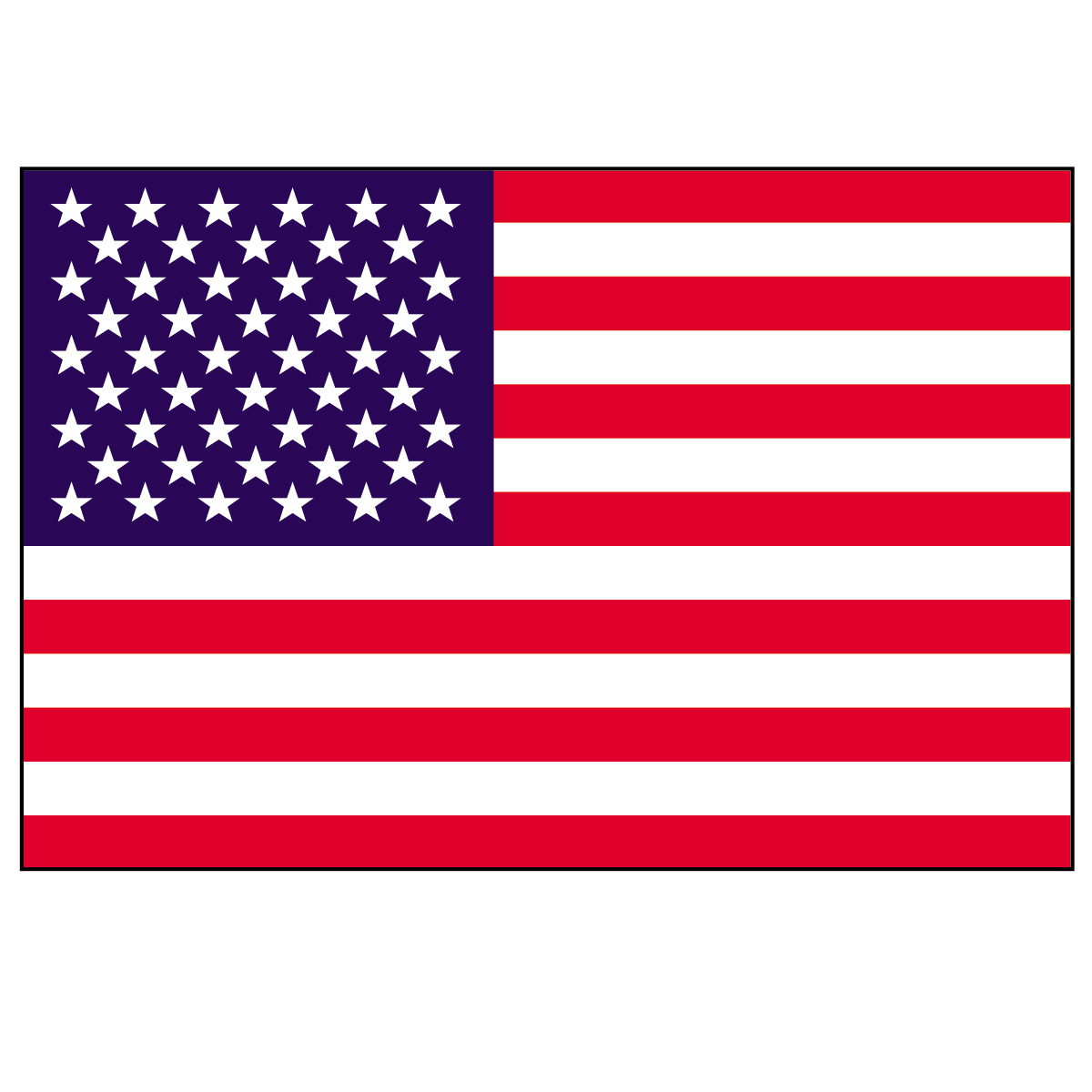 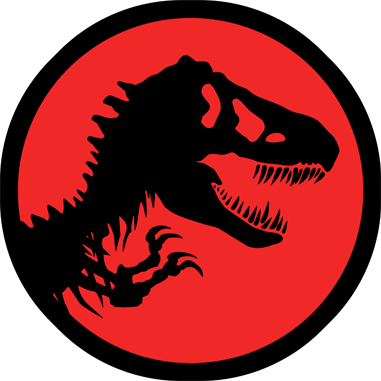 …
dates
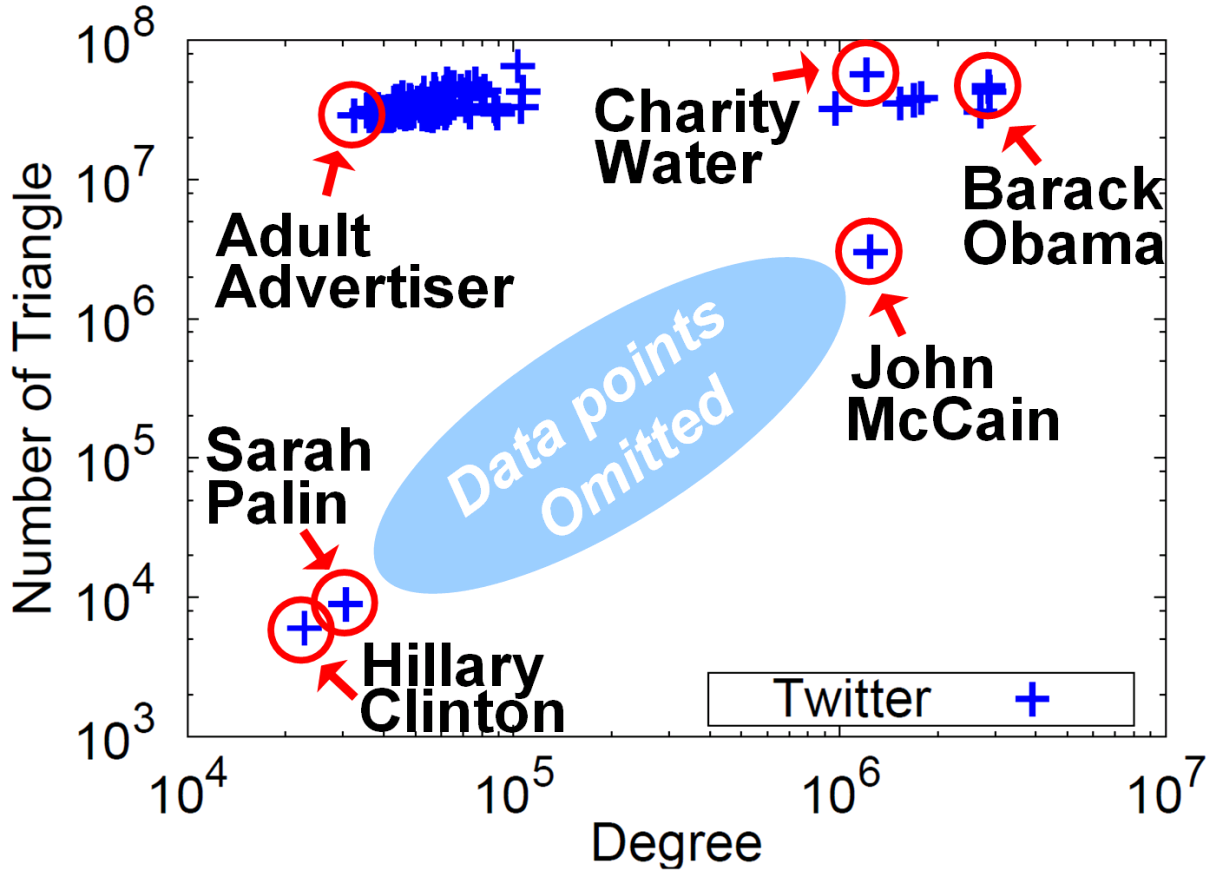 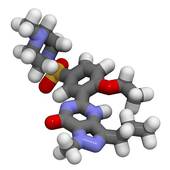 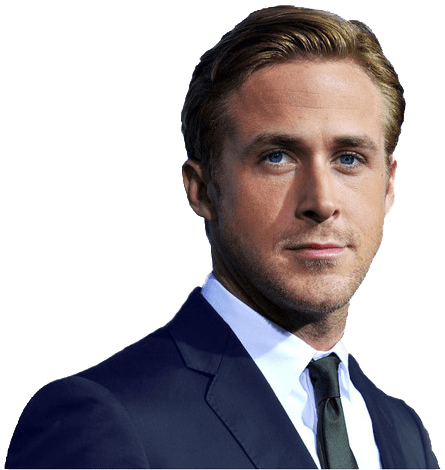 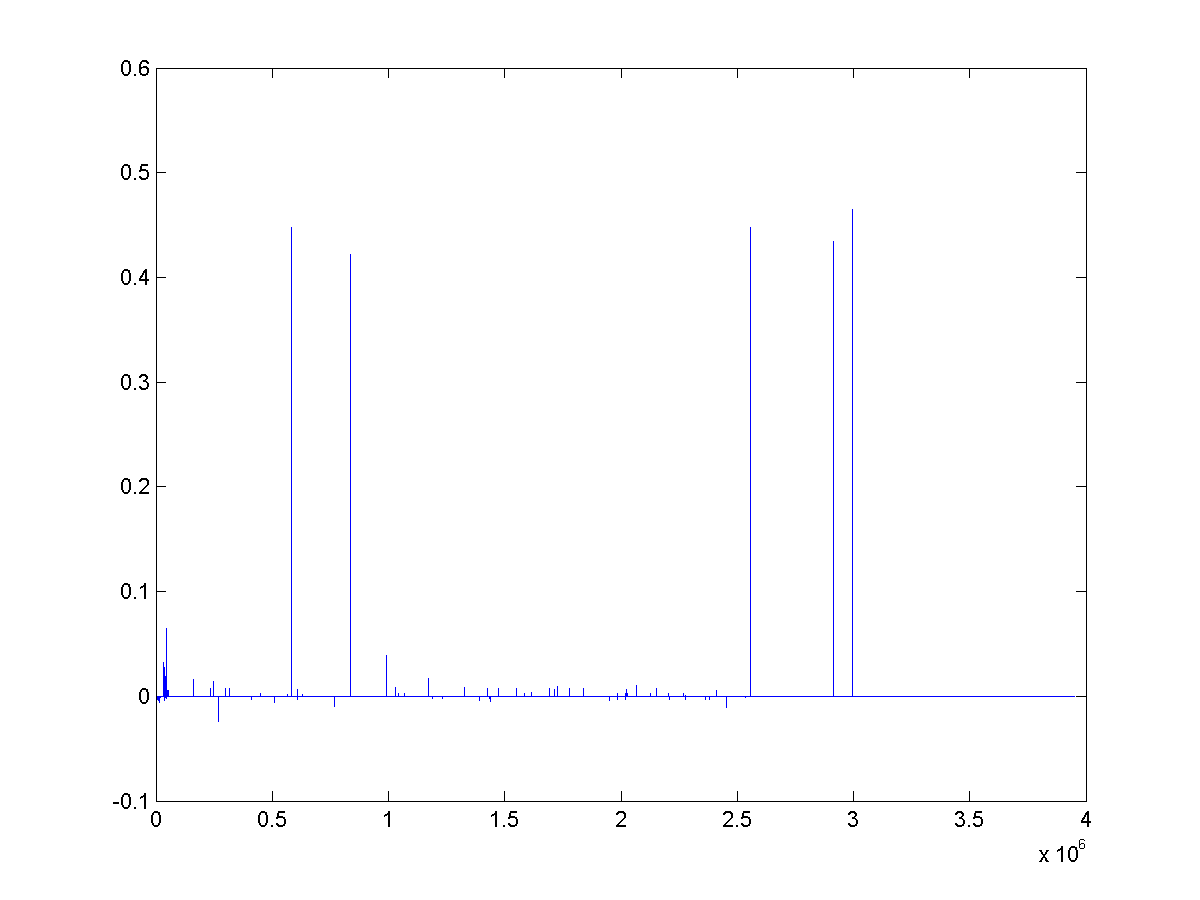 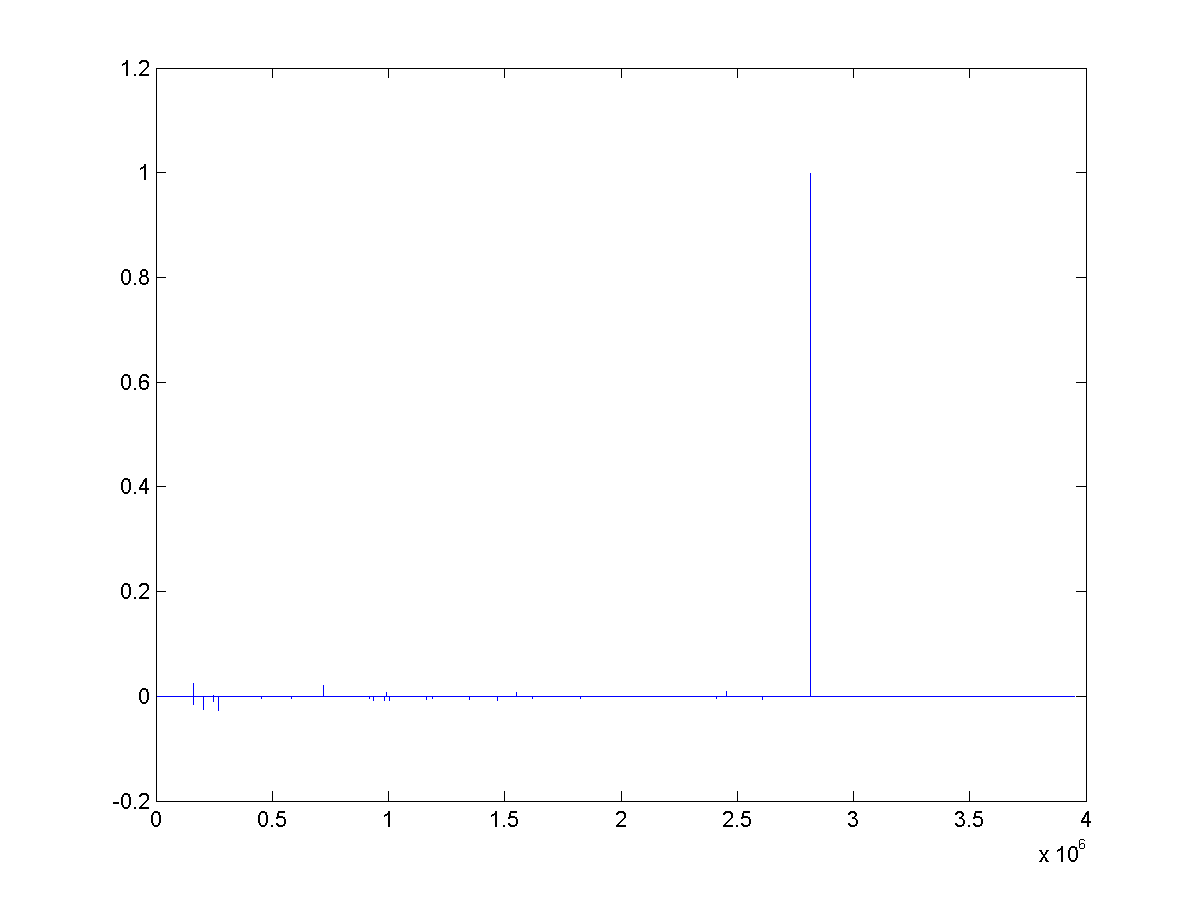 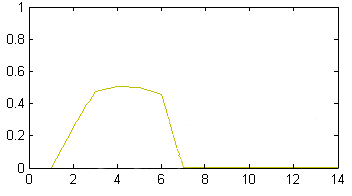 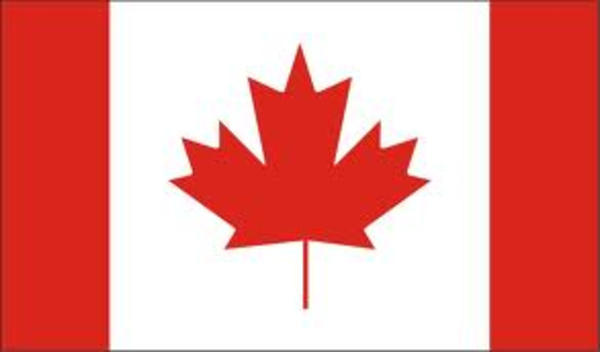 Acted_in
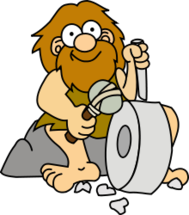 …
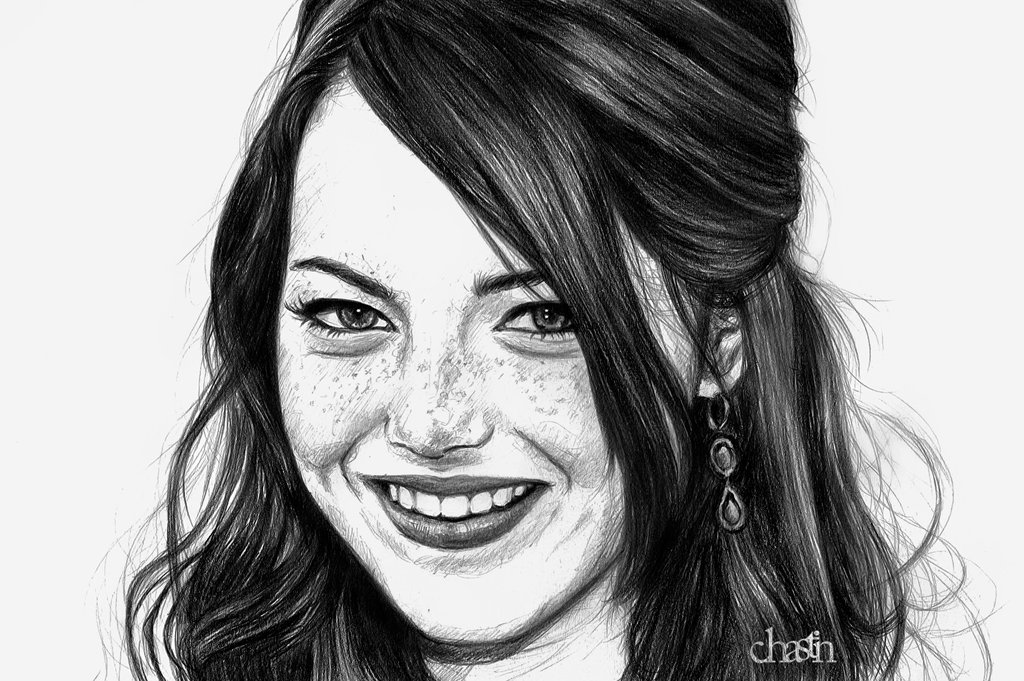 (some) solutions
+
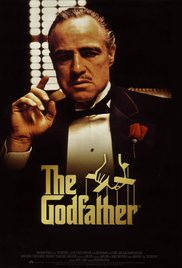 +
born_in
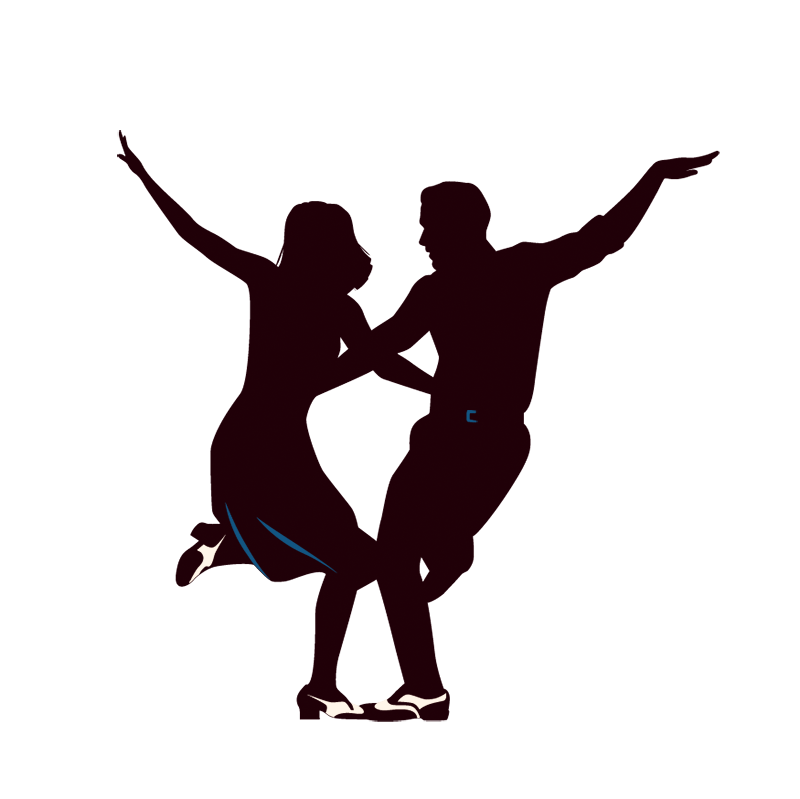 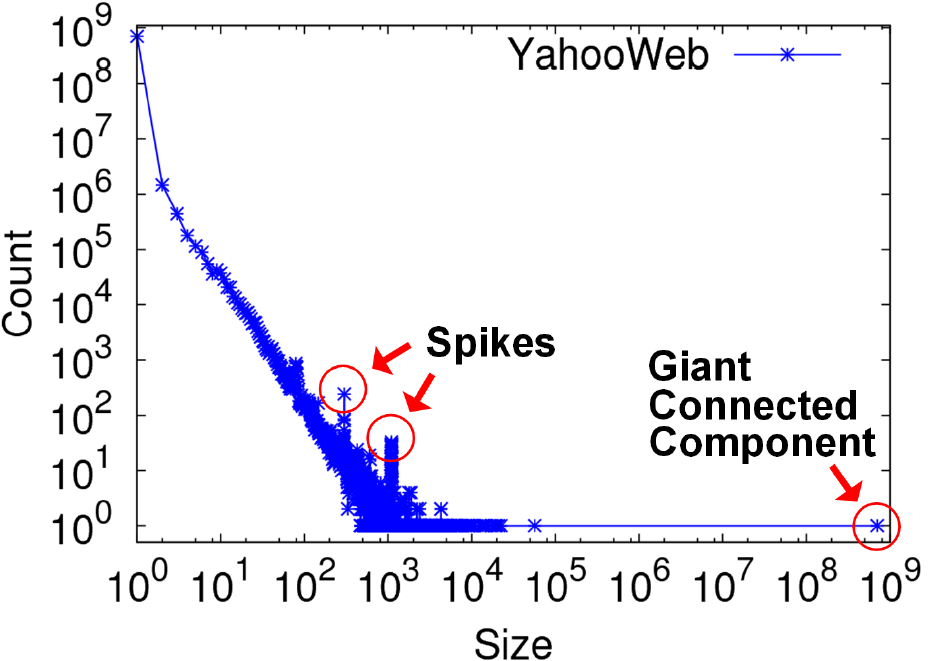 =
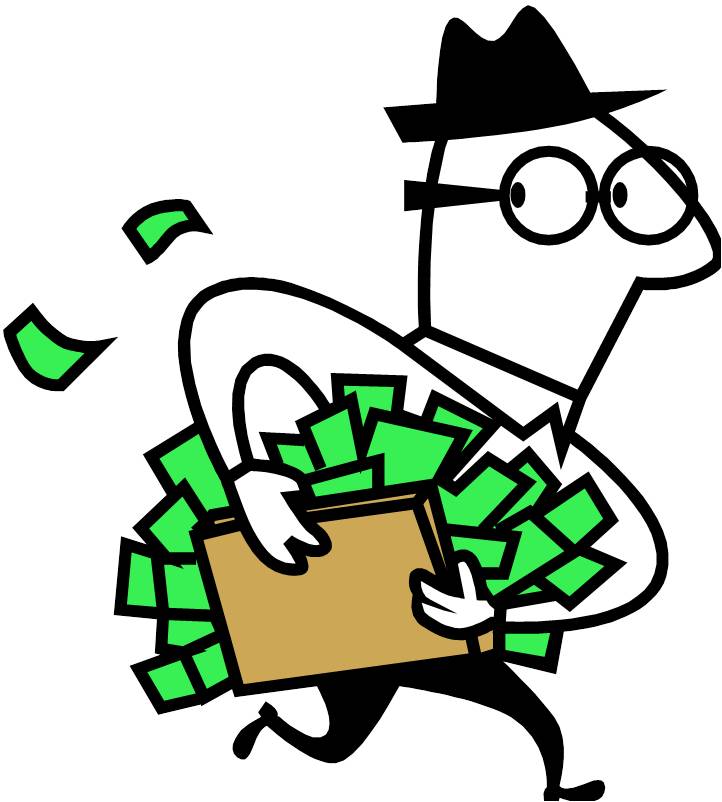 produced
KDD, 2018
Dong+
4
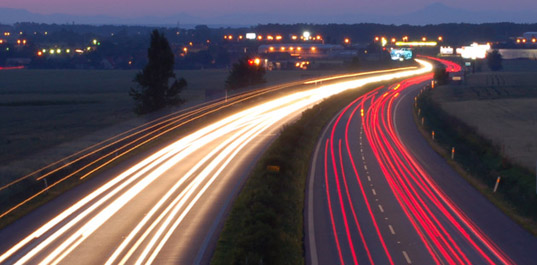 Roadmap
Introduction – Motivation
Part#1: Graphs
P1.1: properties/patterns in graphs
P1.2: node importance
P1.3: community detection
P1.4: fraud/anomaly detection
P1.5: belief propagation
?
?
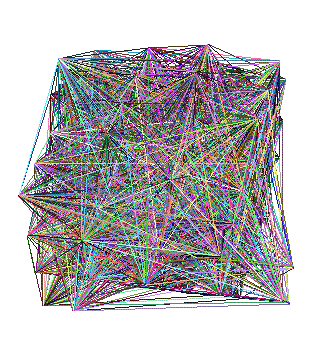 KDD, 2018
Dong+
5
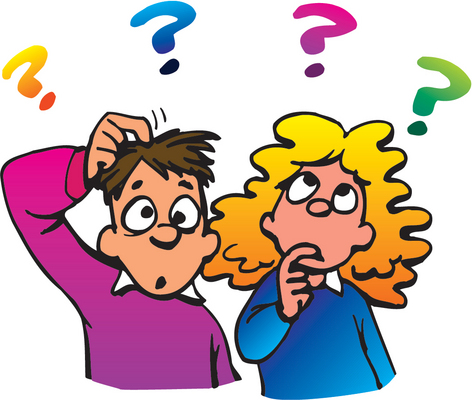 Problem definition
Are real graphs random?
S*: what do static graphs look like?
T*: how do graphs evolve over time?
?
?
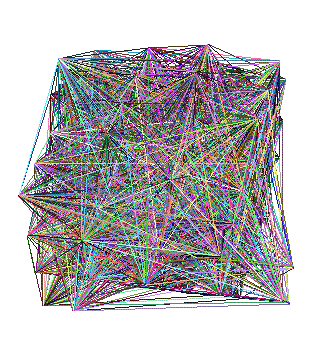 KDD, 2018
Dong+
6
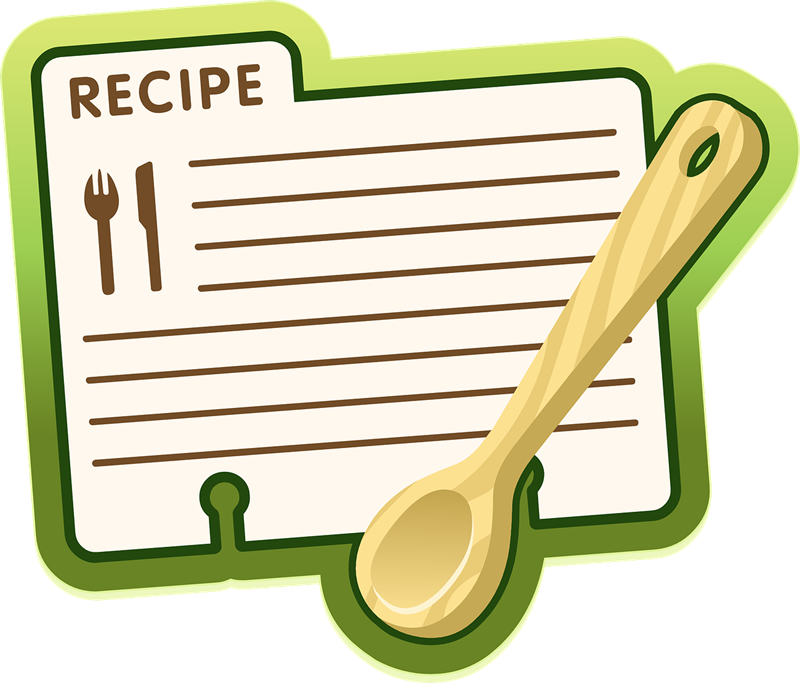 Short answer(s)
Are real graphs random?
S*: what do static graphs look like?
S.0: ‘six degrees’
S.1: skewed degree distribution
S.2: skewed eigenvalues
S.3: triangle power-laws
S.4: GCC; and skewed distr. of conn. comp.
T*: how do graphs evolve over time?
T.1: diameters
T.2: densification
?
?
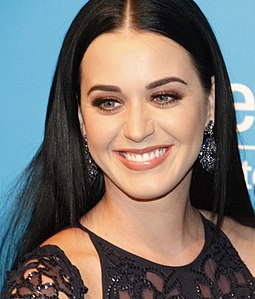 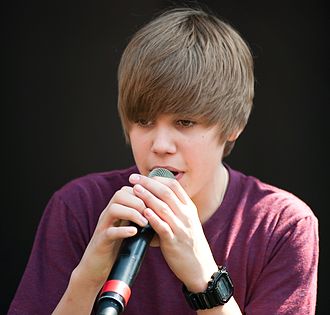 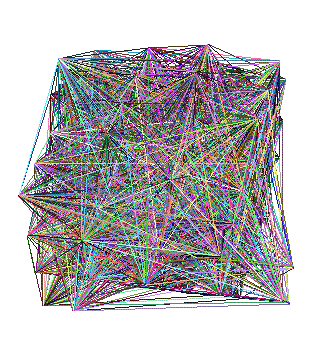 KDD, 2018
Dong+
7
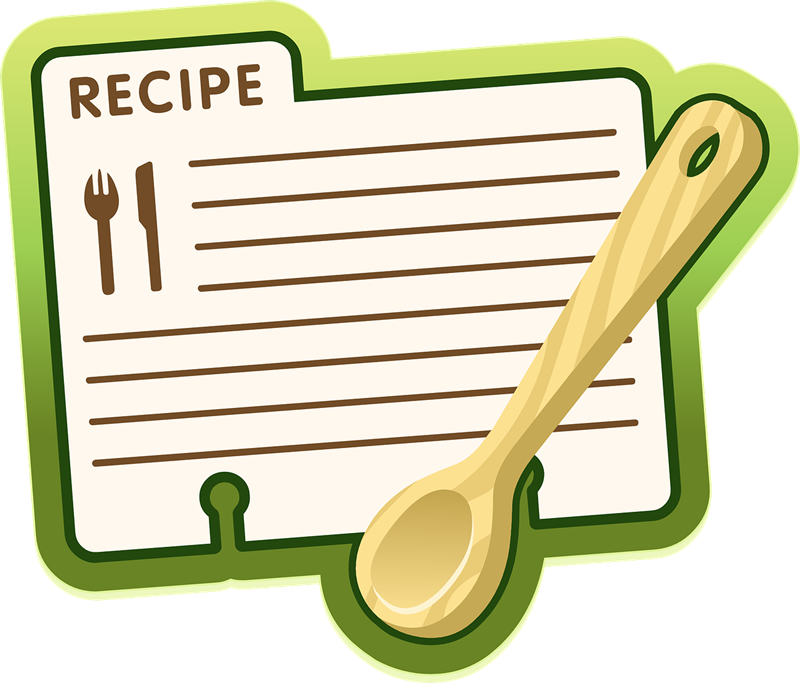 Short answer(s)
Are real graphs random?
S*: what do static graphs look like?
S.0: ‘six degrees’
S.1: skewed degree distribution
S.2: skewed eigenvalues
S.3: triangle power-laws
S.4: GCC; and skewed distr. of conn. comp.
T*: how do graphs evolve over time?
T.1: diameters
T.2: densification
Power laws: y ~ xa
NOT Gaussians
Take logarithms
?
?
y (log scale)
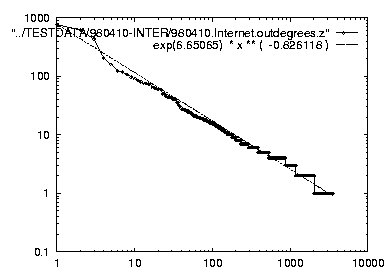 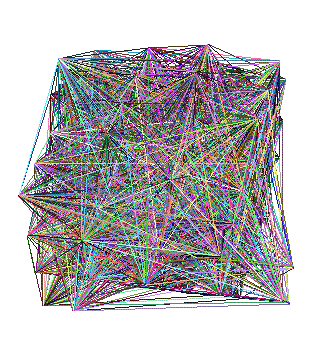 a
x (log scale)
KDD, 2018
Dong+
8
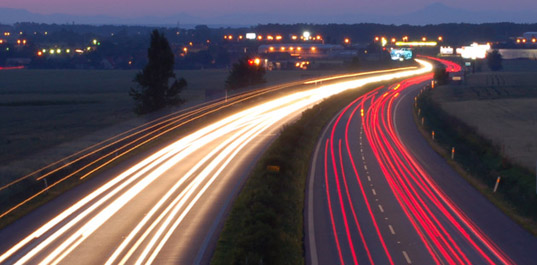 Roadmap
Introduction – Motivation
Part#1: Graphs
P1.1: properties/patterns in graphs
P1.2: node importance
P1.3: community detection
P1.4: fraud/anomaly detection
P1.5: belief propagation
?
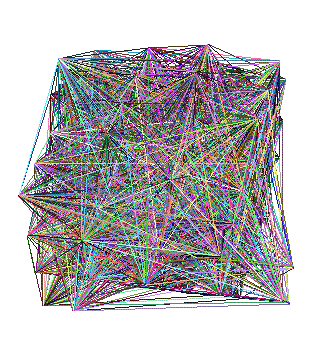 KDD, 2018
Dong+
9
Node importance - Motivation:
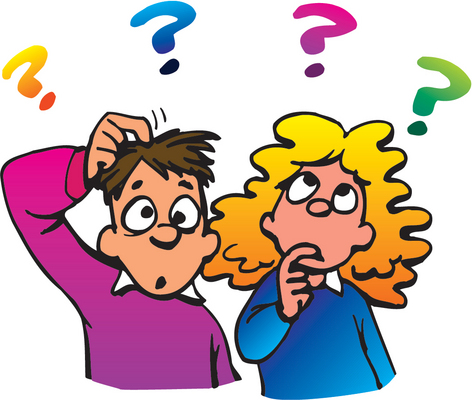 Given a graph (eg., web pages containing the desirable query word)
Q: Which node is the most important?
KDD, 2018
Dong+
P1-10
Node importance - Motivation:
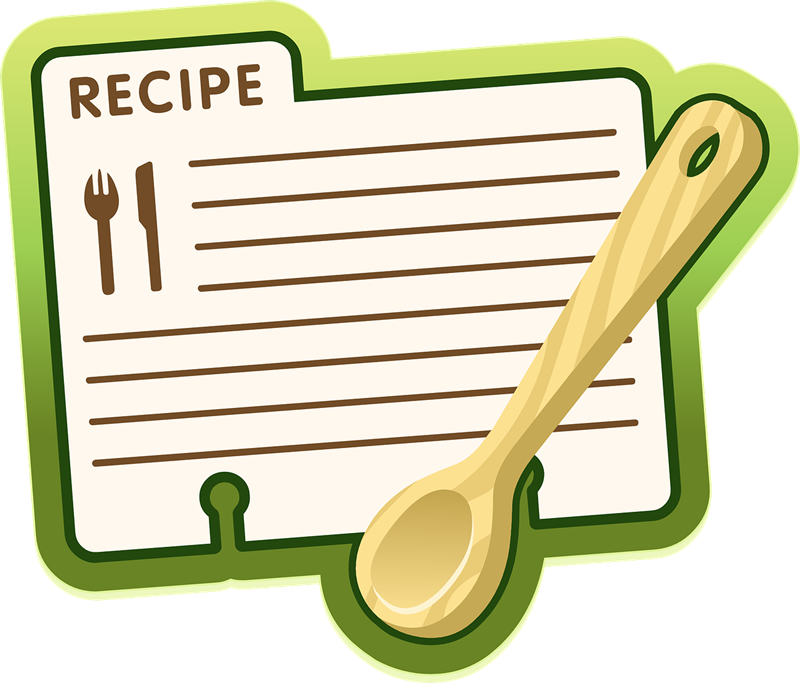 Given a graph (eg., web pages containing the desirable query word)
Q: Which node is the most important?
A1: PageRank (PR)
A2: HITS
A3: SALSA
KDD, 2018
Dong+
P1-11
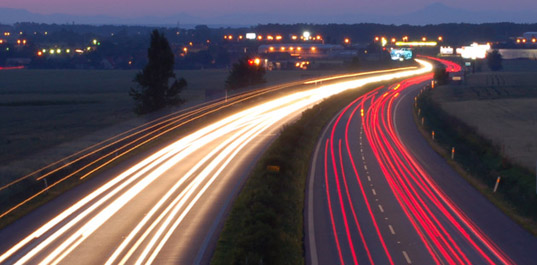 Roadmap
Introduction – Motivation
Part#1: Graphs
P1.1: properties/patterns in graphs
P1.2: node importance
P1.3: community detection
P1.4: fraud/anomaly detection
P1.5: belief propagation
?
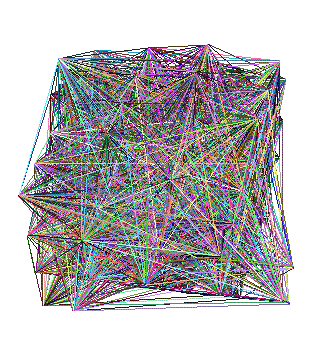 KDD, 2018
Dong+
12
Problem Definition
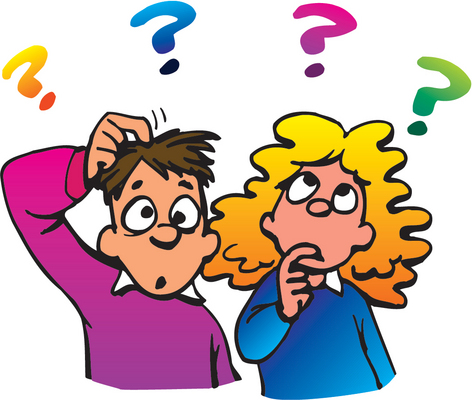 Given a graph, and k
Break it into k (disjoint) communities
KDD, 2018
Dong+
13
Short answer
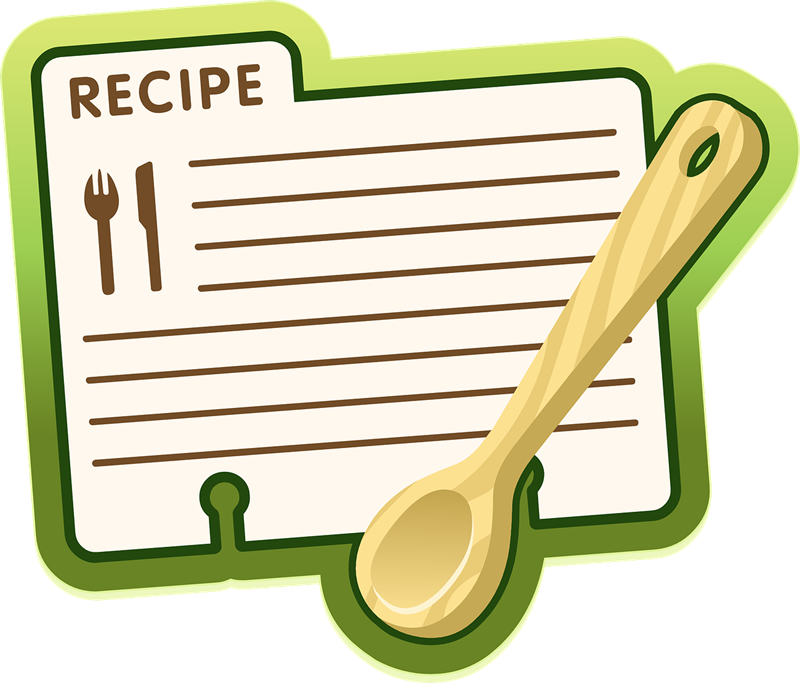 METIS [Karypis, Kumar]
(but: maybe NO good cuts exist!)
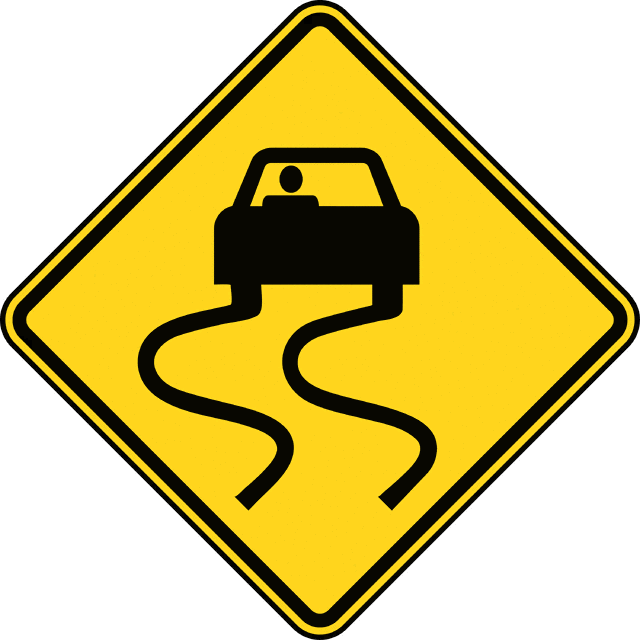 KDD, 2018
Dong+
14
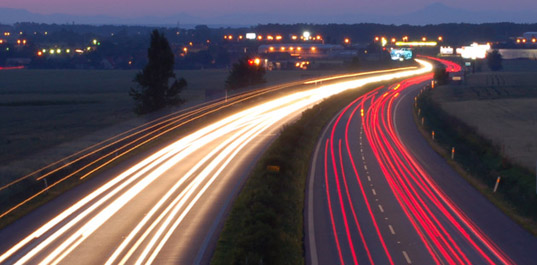 Roadmap
Introduction – Motivation
Part#1: Graphs
P1.1: properties/patterns in graphs
P1.2: node importance
P1.3: community detection
P1.4: fraud/anomaly detection
P1.5: belief propagation
?
KDD, 2018
Dong+
15
Problem
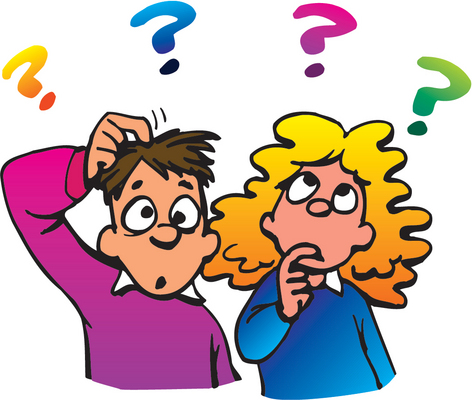 Find:
Outliers
Lock-step
Given:
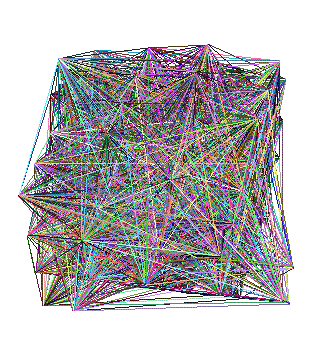 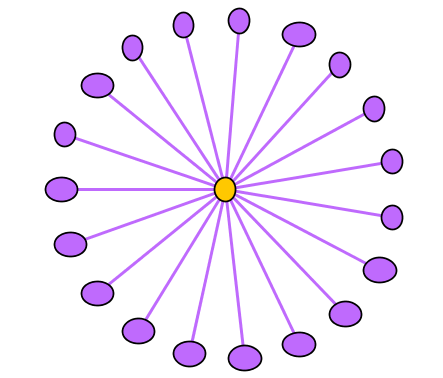 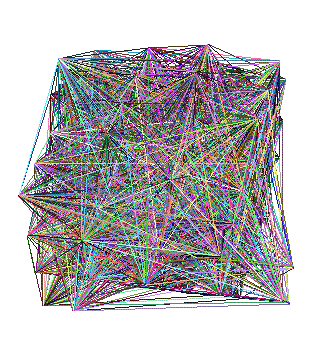 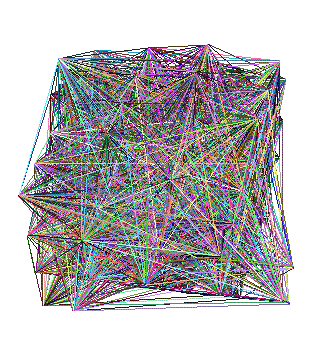 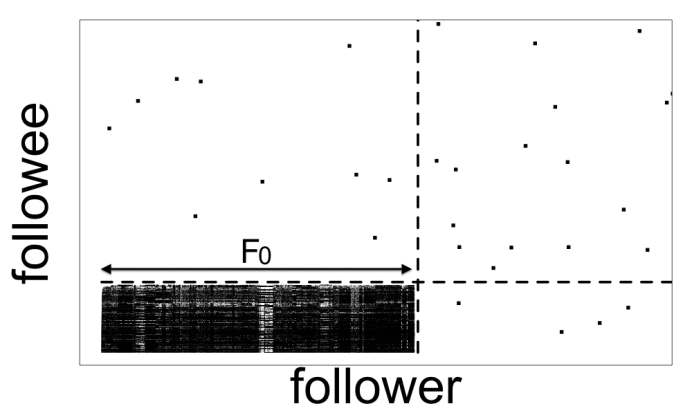 KDD, 2018
Dong+
16
Solution
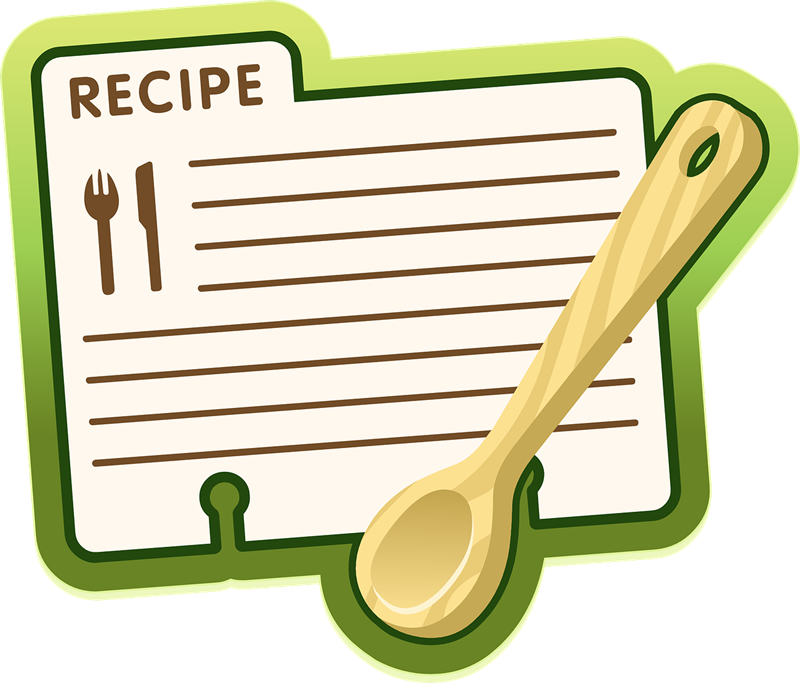 Find:
Outliers
Lock-step
Given:
OddBall
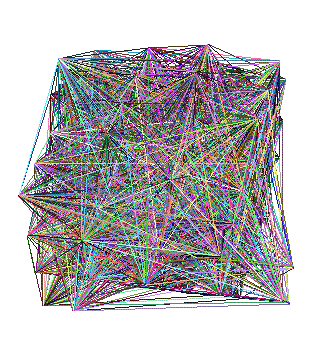 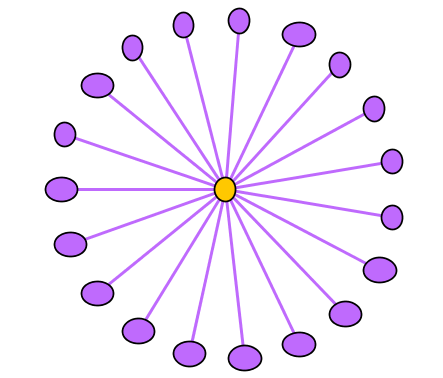 SVD
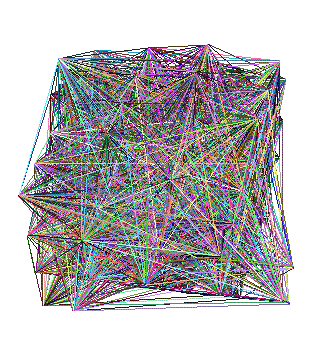 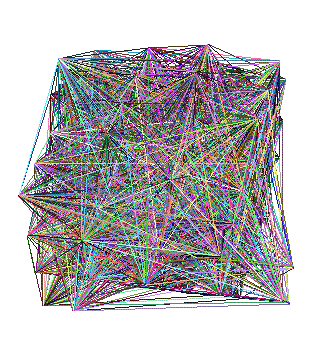 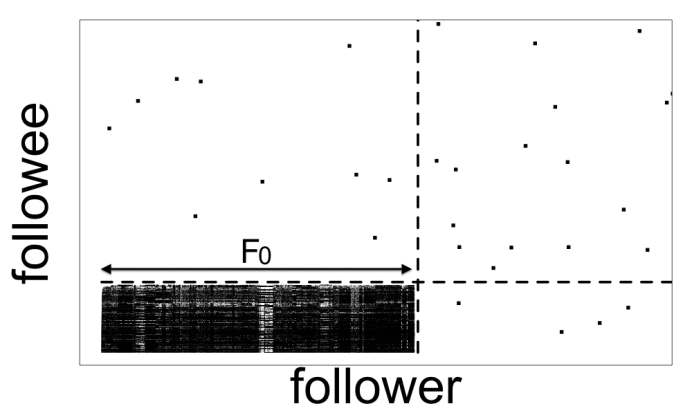 KDD, 2018
Dong+
17
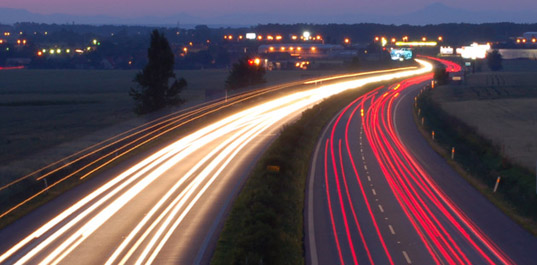 Roadmap
Introduction – Motivation
Part#1: Graphs
P1.1: properties/patterns in graphs
P1.2: node importance
P1.3: community detection
P1.4: fraud/anomaly detection
P1.5: belief propagation
KDD, 2018
Dong+
18
Problem
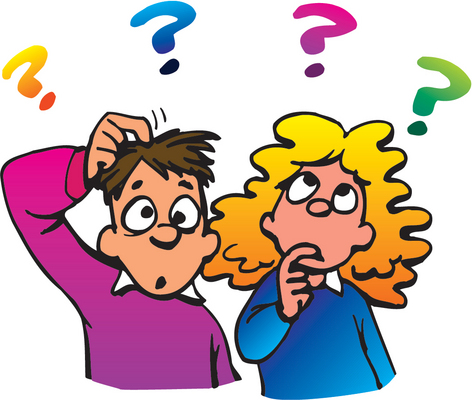 What color, for the rest?
Given homophily (/heterophily etc)?
KDD, 2018
Dong+
19
Short answer:
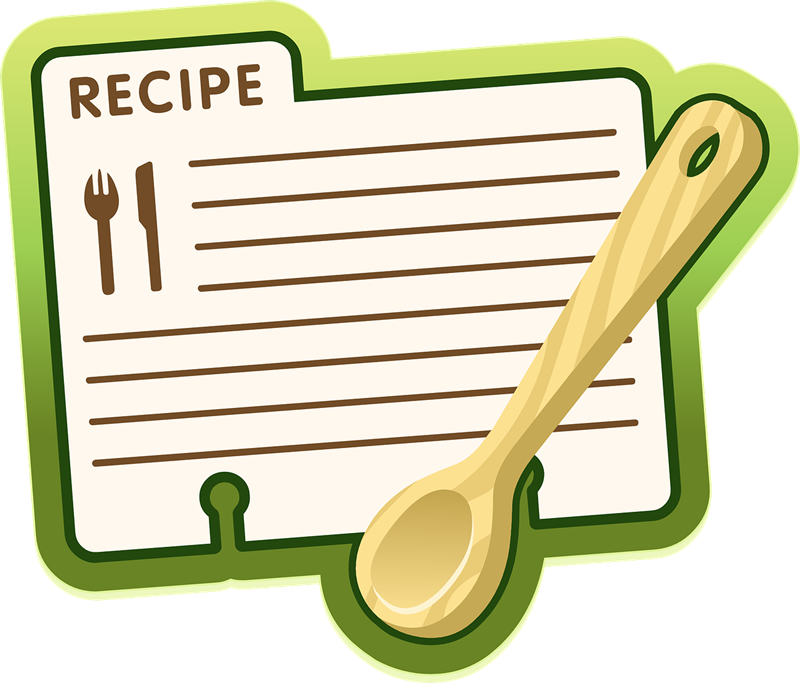 What color, for the rest?
A: Belief Propagation (‘zooBP’)
www.cs.cmu.edu/~deswaran/code/zoobp.zip
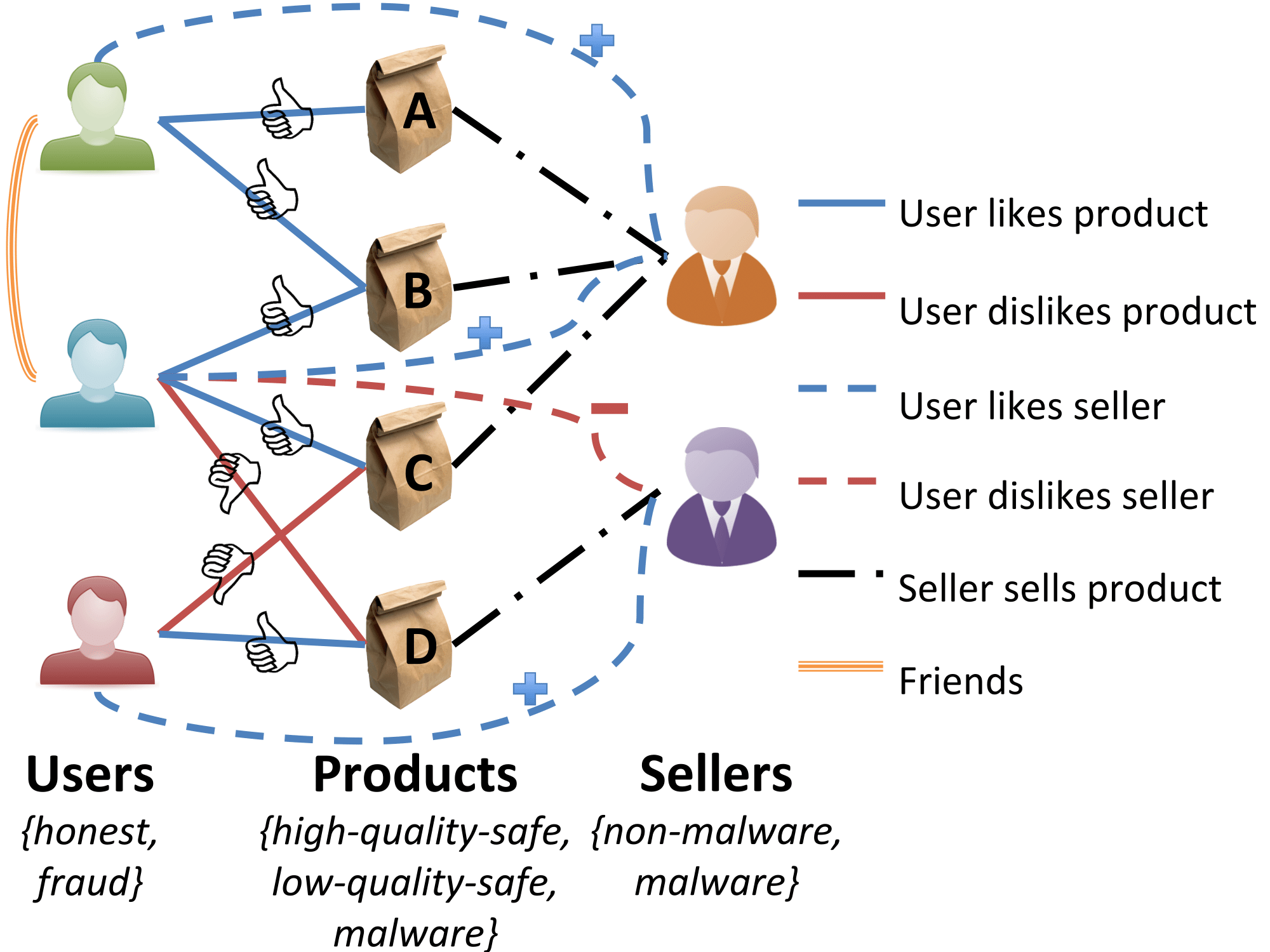 KDD, 2018
Dong+
20
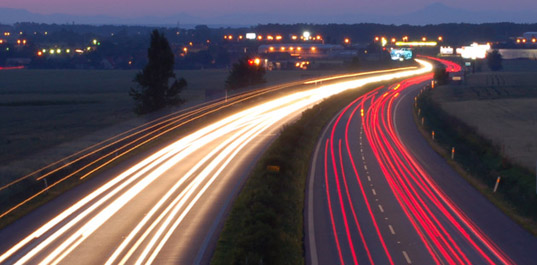 Roadmap
Introduction – Motivation
Part#1: Graphs
Part#2: Tensors
P2.1: Basics (dfn, PARAFAC, HAR)
P2.2: Embeddings & mining
P2.3: Inference
Conclusions
KDD, 2018
Dong+
21
Problem dfn
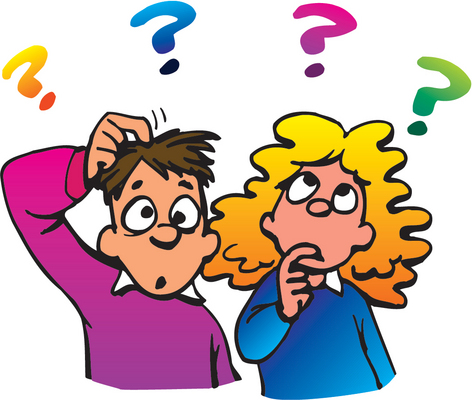 What is ‘normal’? suspicious? Groups?
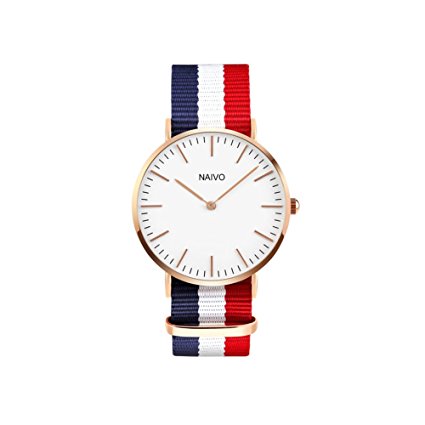 3am, 4/1
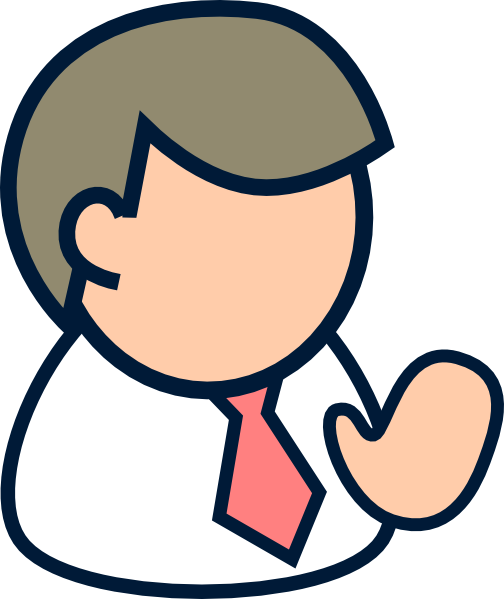 …
3am, 4/1
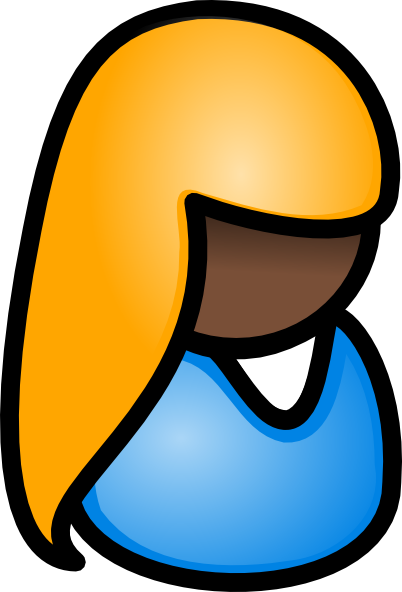 …
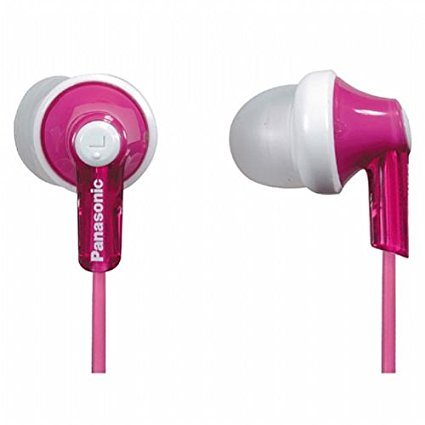 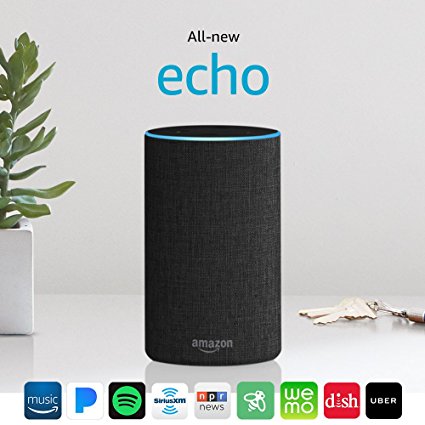 10pm, 4/3
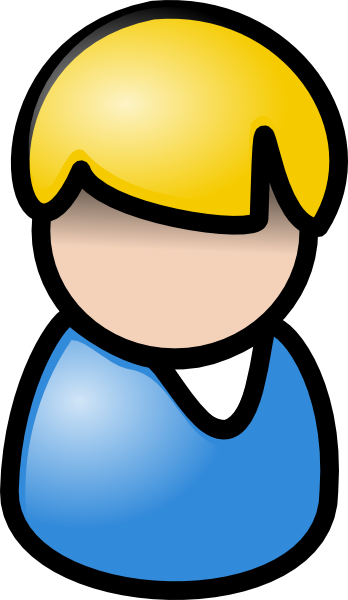 11pm, 4/3
KDD, 2018
Dong+
22
Recipe(s)
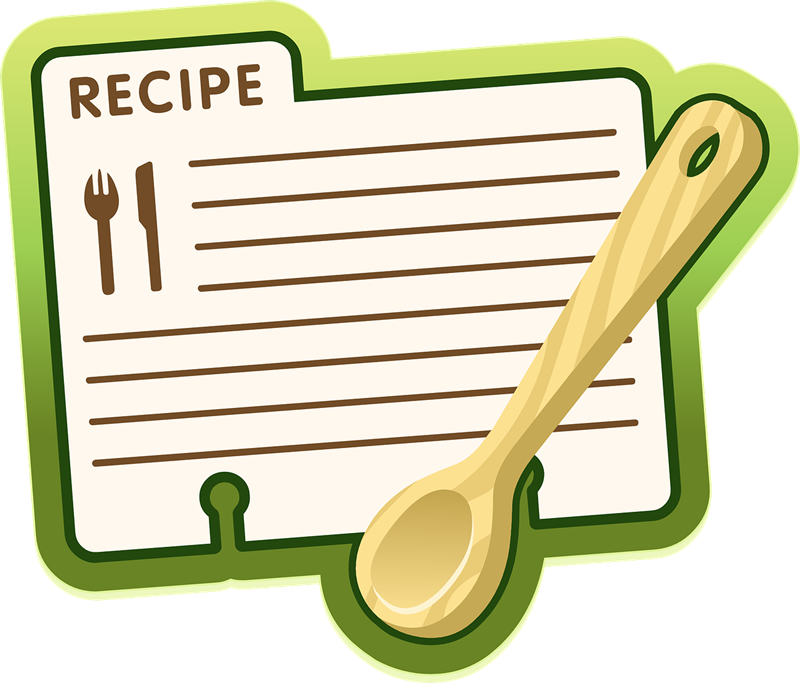 What is ‘normal’? suspicious? Groups?
A: tensor factorization (~ high-mode SVD)
PARAFAC (shown here)
Tucker
…
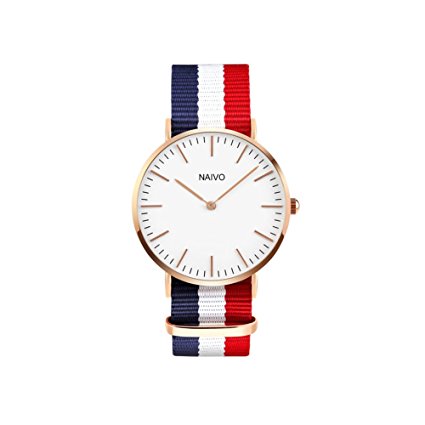 3am, 4/1
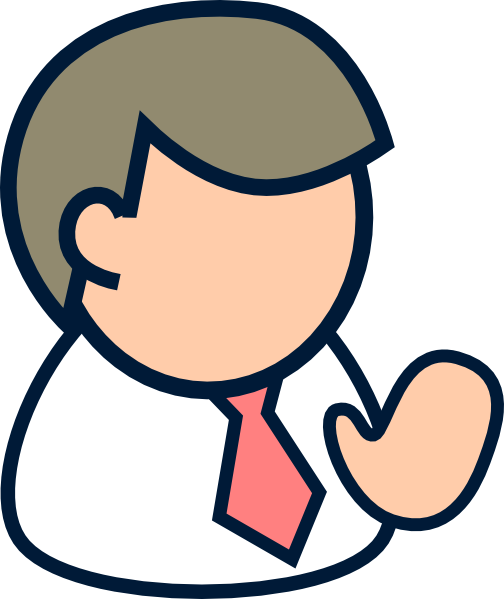 Apple
fans
jewelry
shoes
3am, 4/1
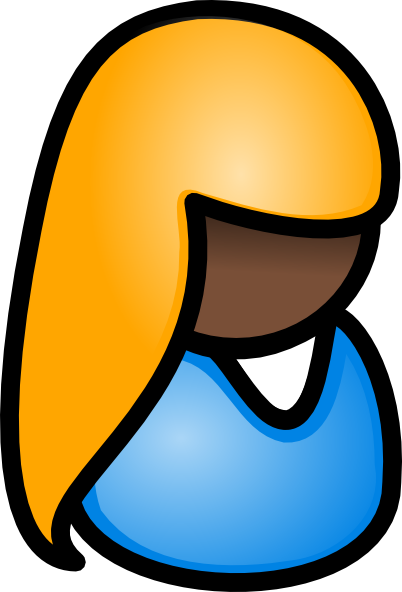 …
timestamp
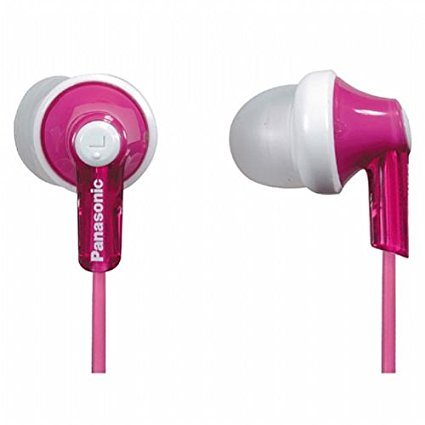 +
+
customer
=
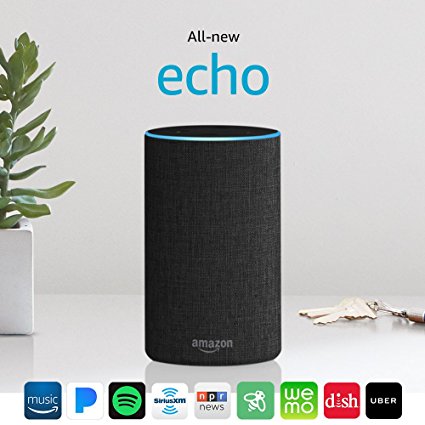 10pm, 4/3
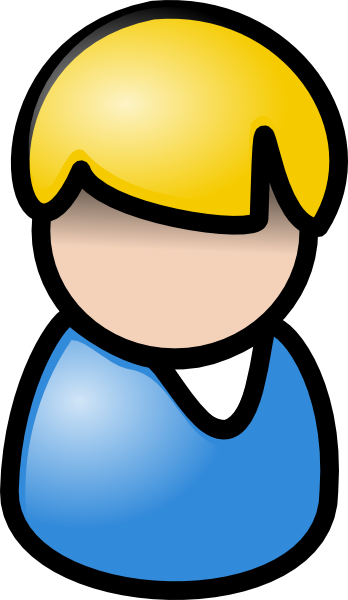 11pm, 4/3
product
KDD, 2018
Dong+
23
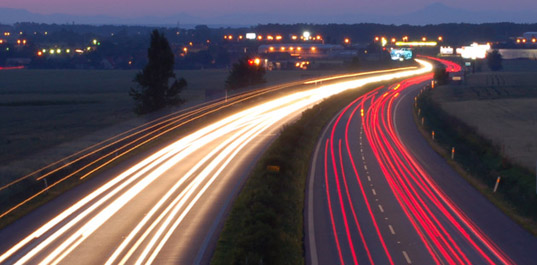 Roadmap
Introduction – Motivation
Part#1: Graphs
Part#2: Tensors
P2.1: Basics (dfn, PARAFAC)
P2.2: Embeddings & mining
P2.3: Inference
Conclusions
KDD, 2018
Dong+
24
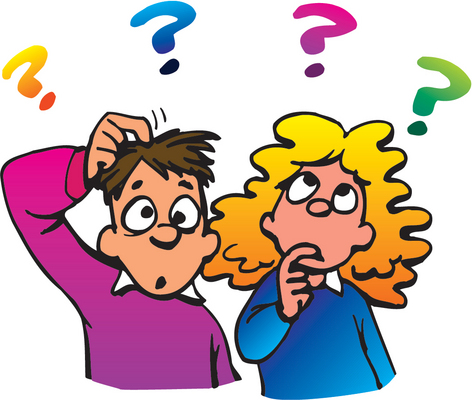 P2.2: Problem: embedding
Given entities & predicates, find mappings
…
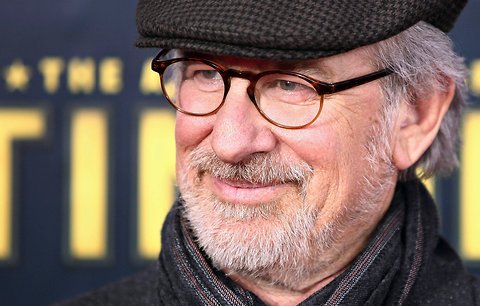 locations
directed
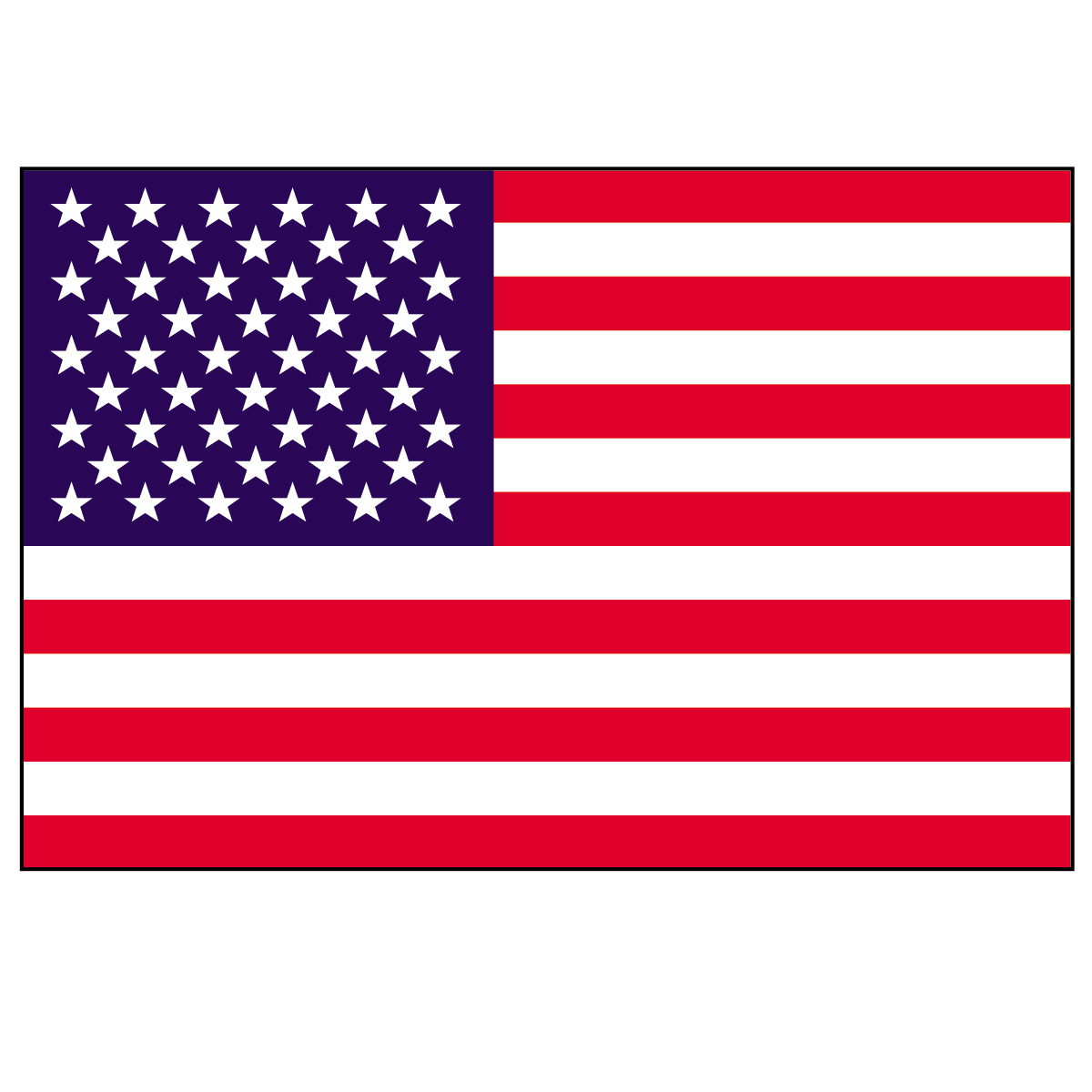 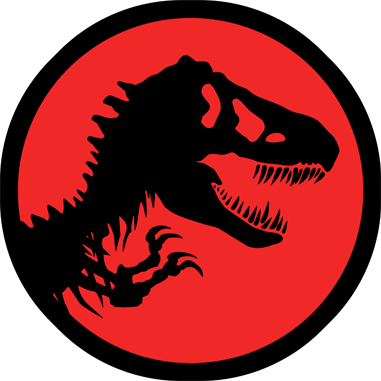 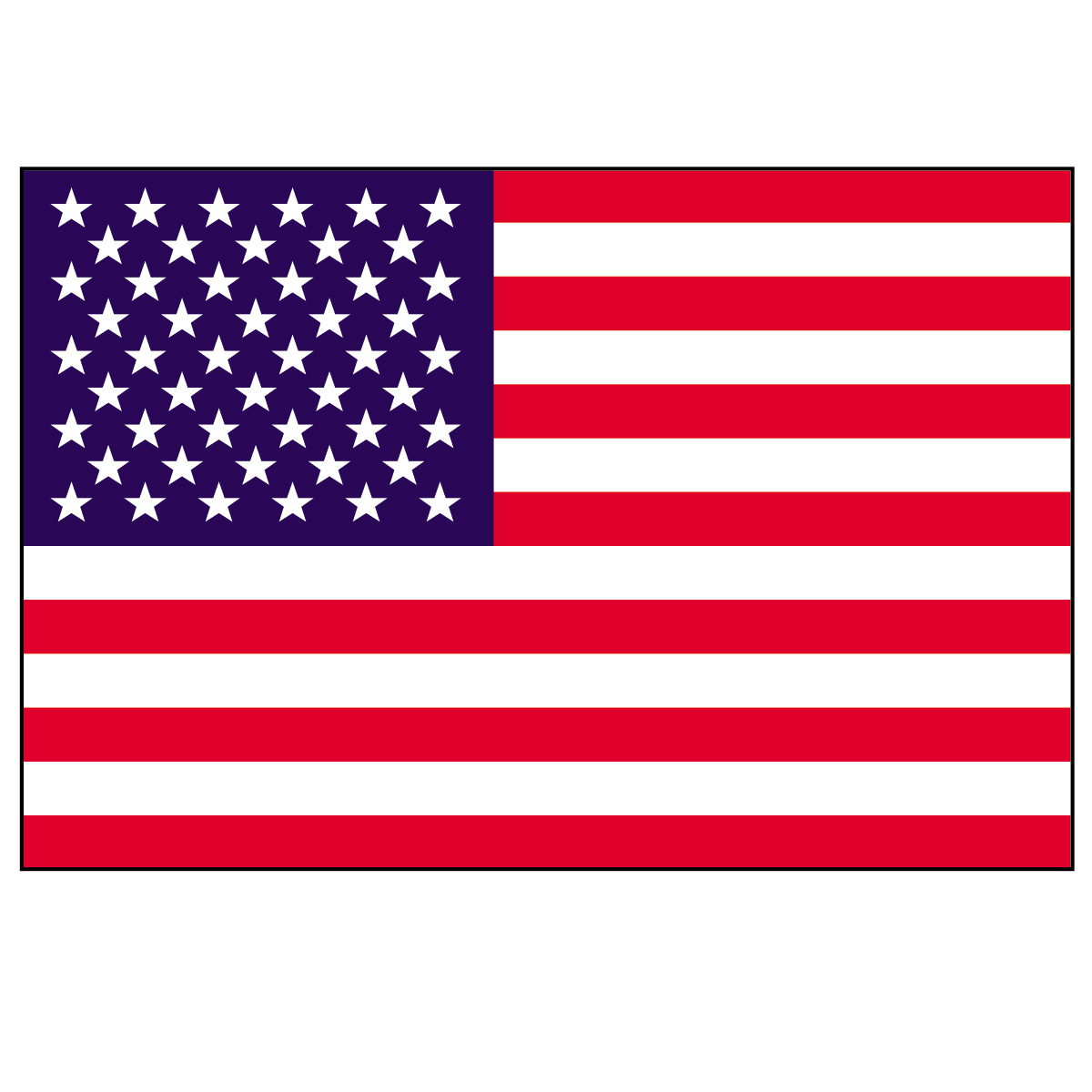 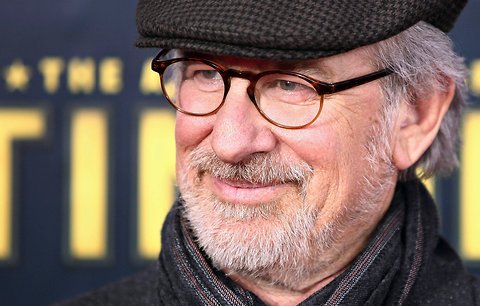 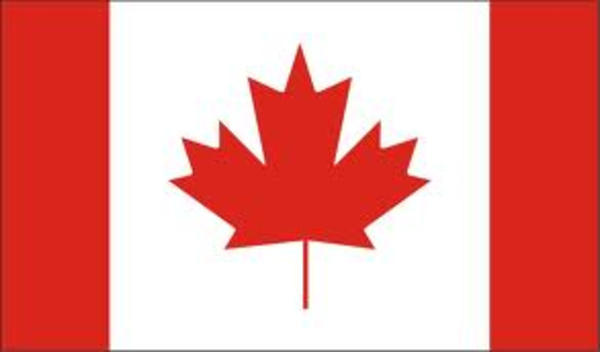 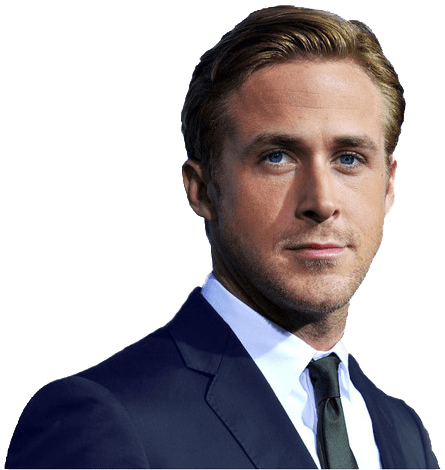 …
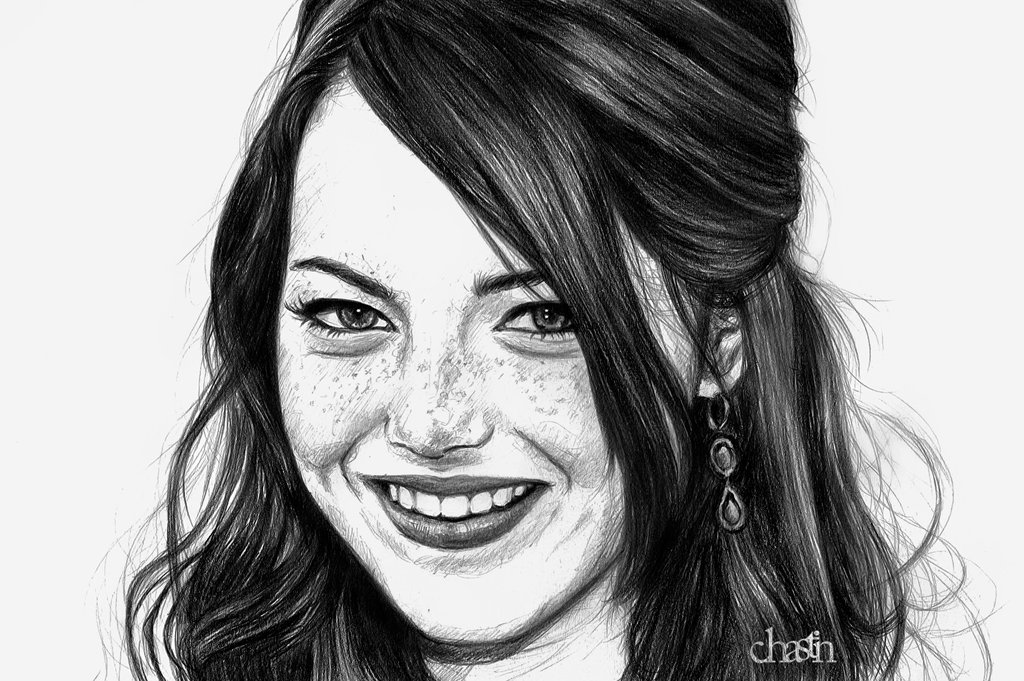 dates
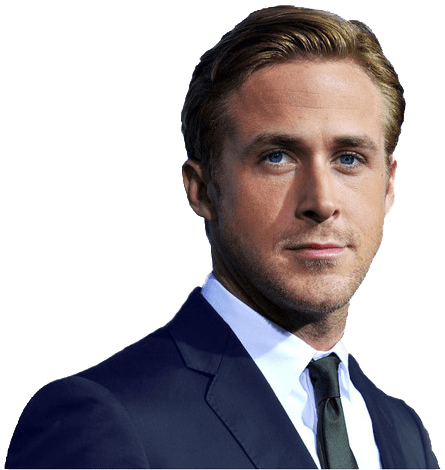 artists
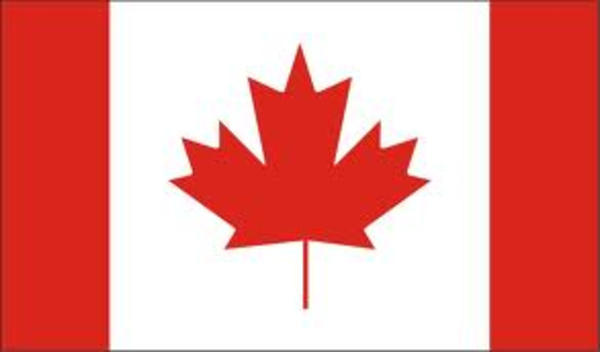 Acted_in
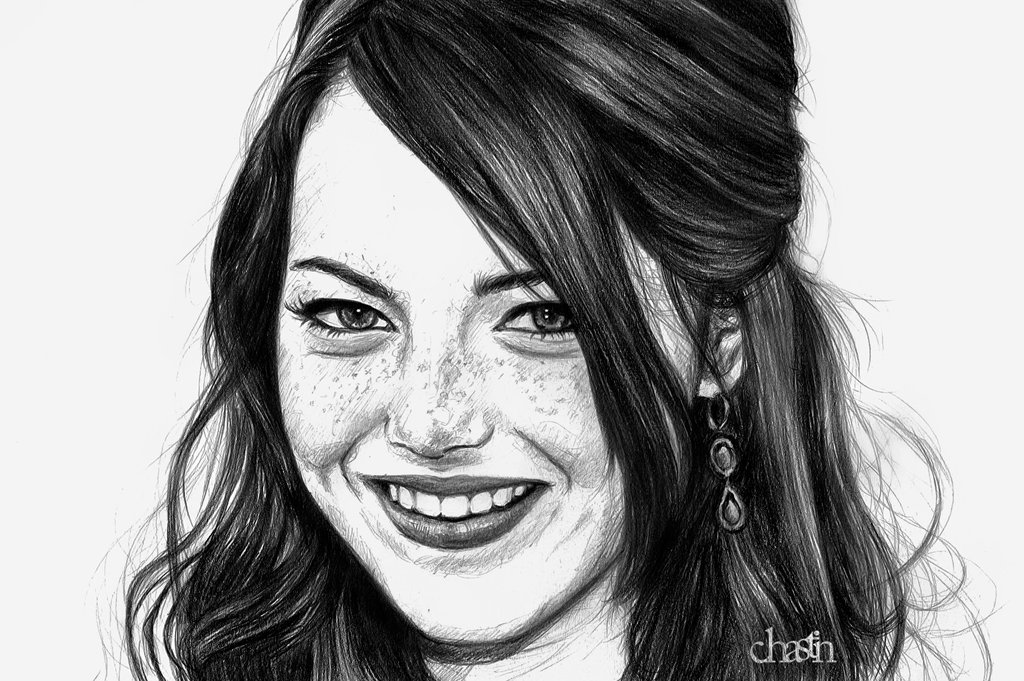 relations+
born_in
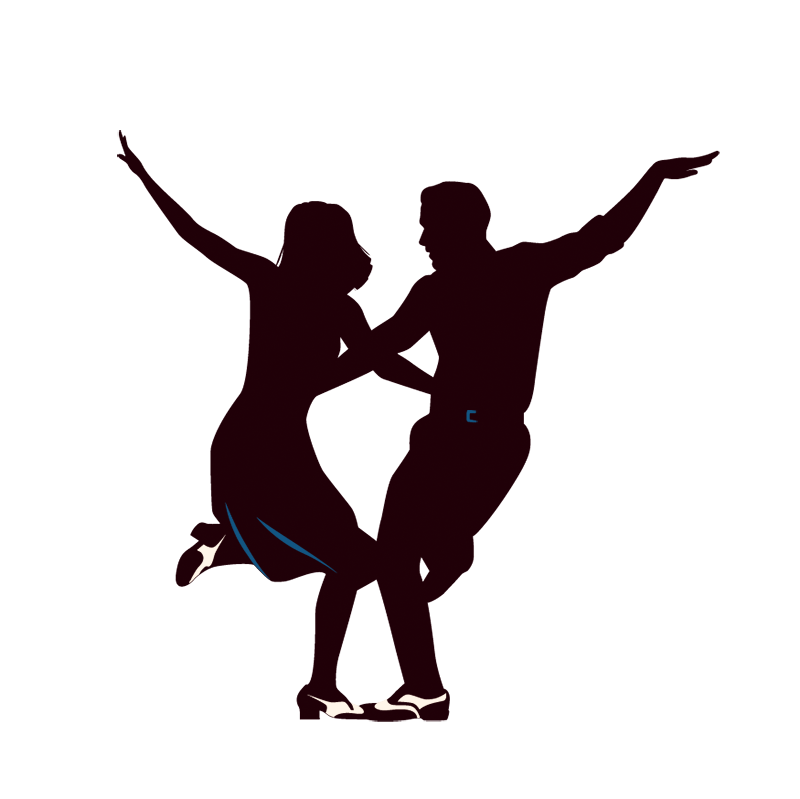 directed
Acted_in
dates
produced
Artistic-pred.
KDD, 2018
Dong+
25
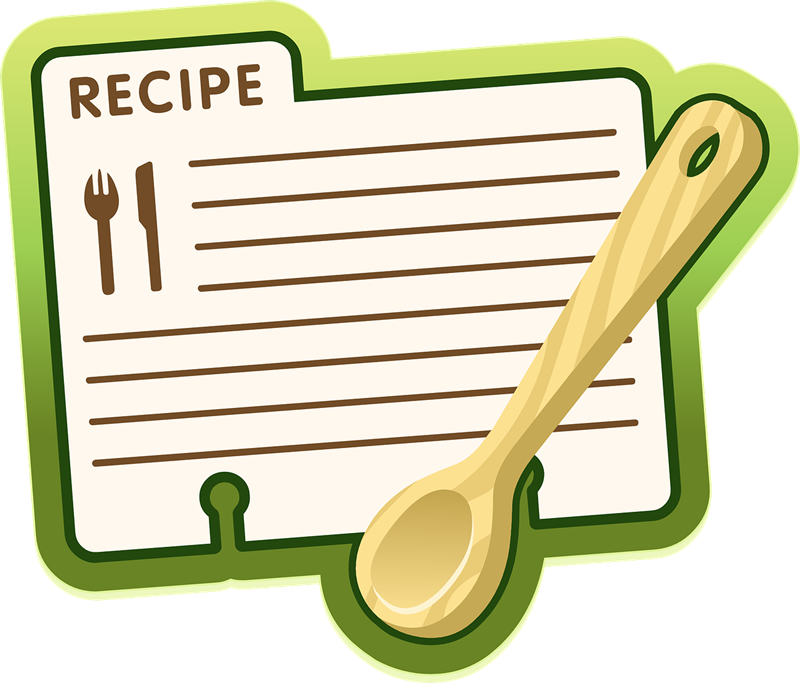 Short answer
S1. Two potential relationships among sub (h), pred (r), and obj (t)?
Addition: h + r =?= t
Multiplication: h ⚬ r =?= t
S2. Two loss function options
Closed-world assumption
Open-world assumption
State-of-the-art results
Multiplication model
Open-world assumption
KDD, 2018
Dong+
26
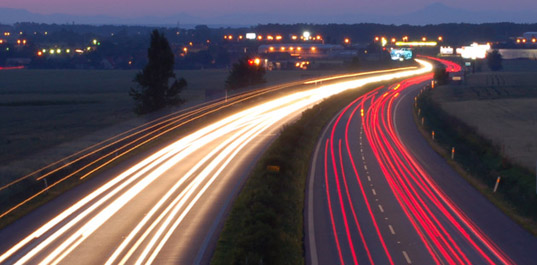 Roadmap
Introduction – Motivation
Part#1: Graphs
Part#2: Tensors
P2.1: Basics (dfn, PARAFAC)
P2.2: Embeddings & mining
P2.3: Inference
Conclusions
KDD, 2018
Dong+
27
Problem Definition
Given existing triples 
Q: Is a given triple correct?
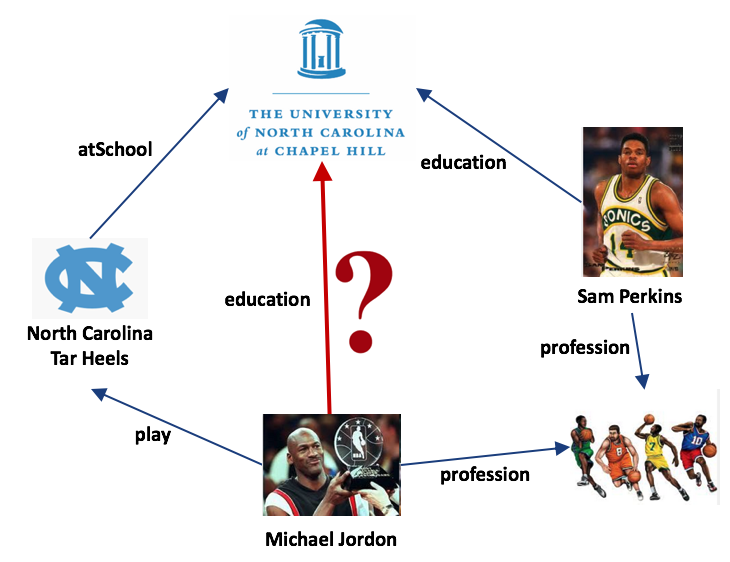 KDD, 2018
Dong+
28
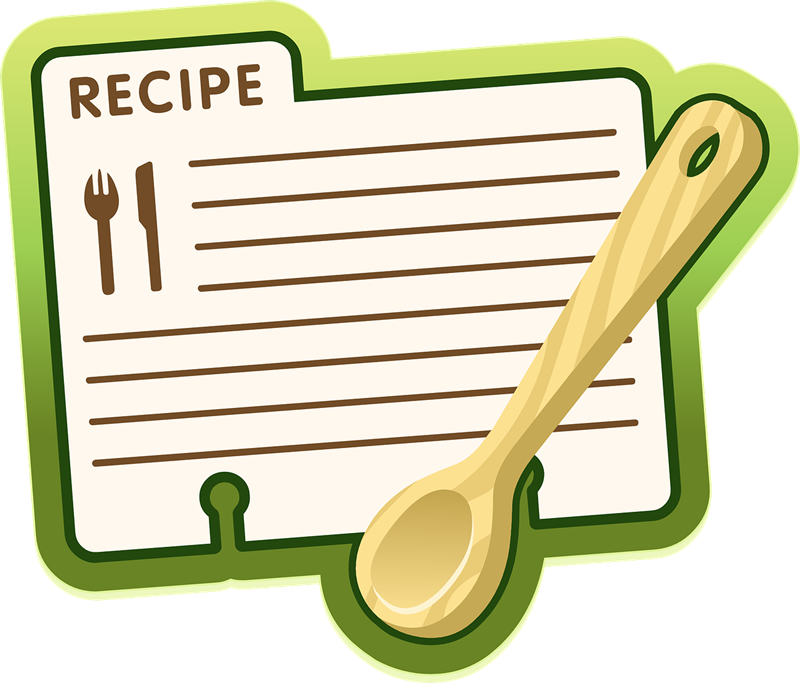 Conclusion/Short answer
Infer from other connecting paths
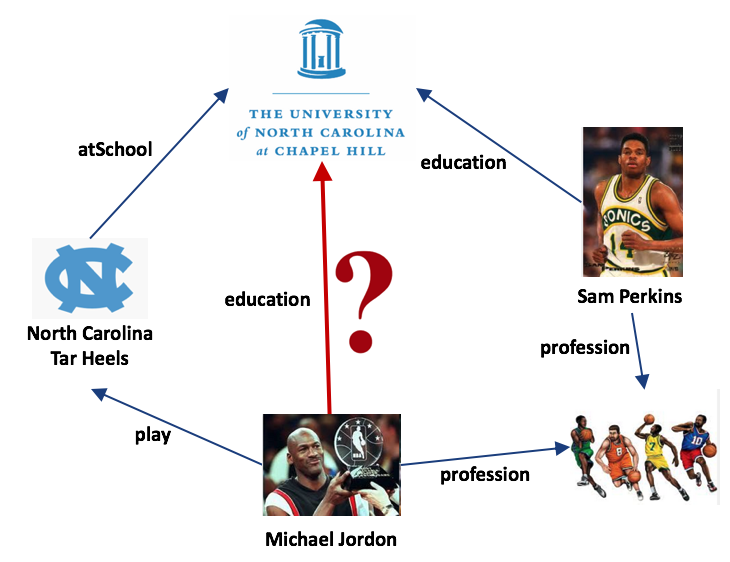 Path 2
Path 1
KDD, 2018
Dong+
29
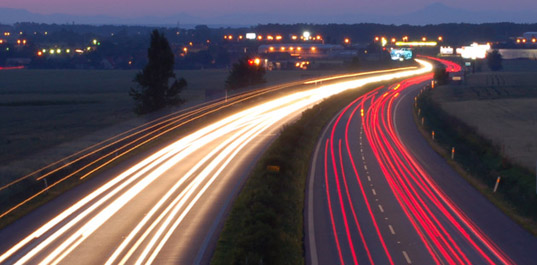 Roadmap
Introduction – Motivation
Part#1: Graphs
Part#2: Tensors and Knowledge Bases
Conclusions – Future directions
F1: forecasting
F2: unifying factual info and behavior info
KDD, 2018
Dong+
30
Future work – F1
Forecasting:
Who will buy what, and when?
…
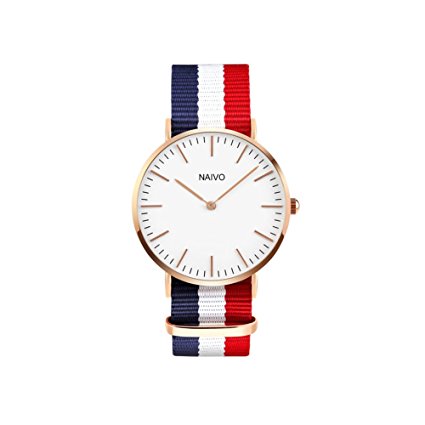 3am, 4/1
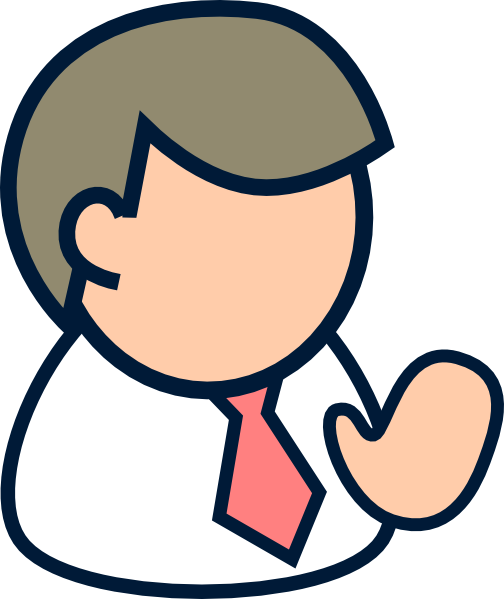 All of us every single year, we're a different person.
3am, 4/1
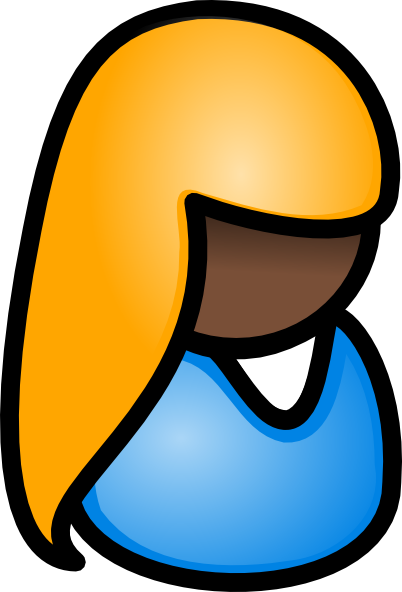 …
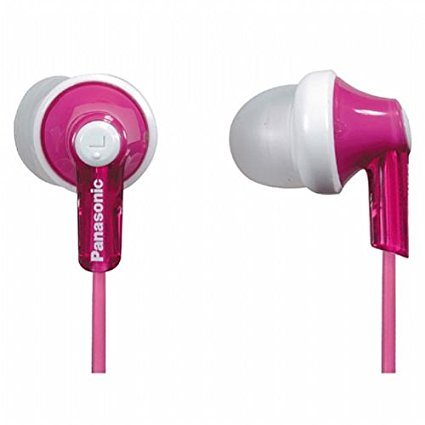 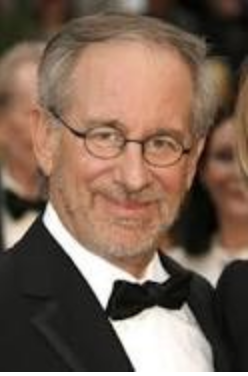 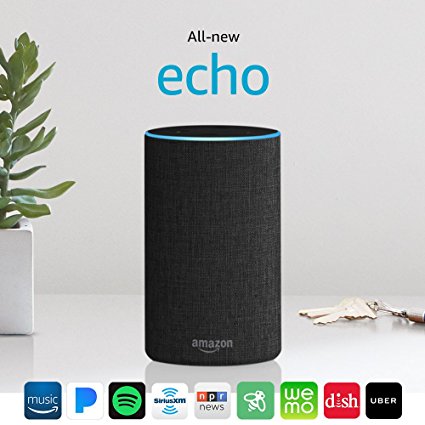 10pm, 4/3
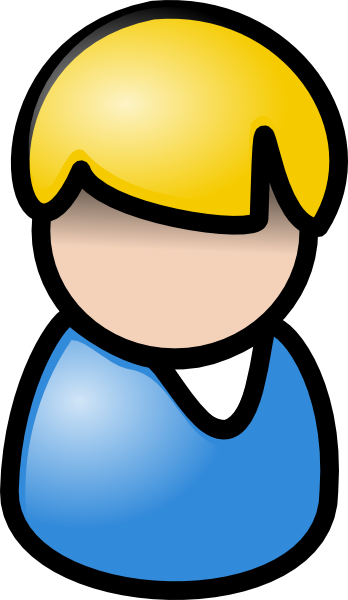 11pm, 4/3
KDD, 2018
Dong+
31
Future work – F2
Customer info + behavior + Product Graph
…
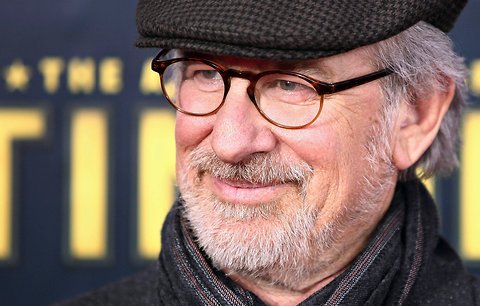 directed
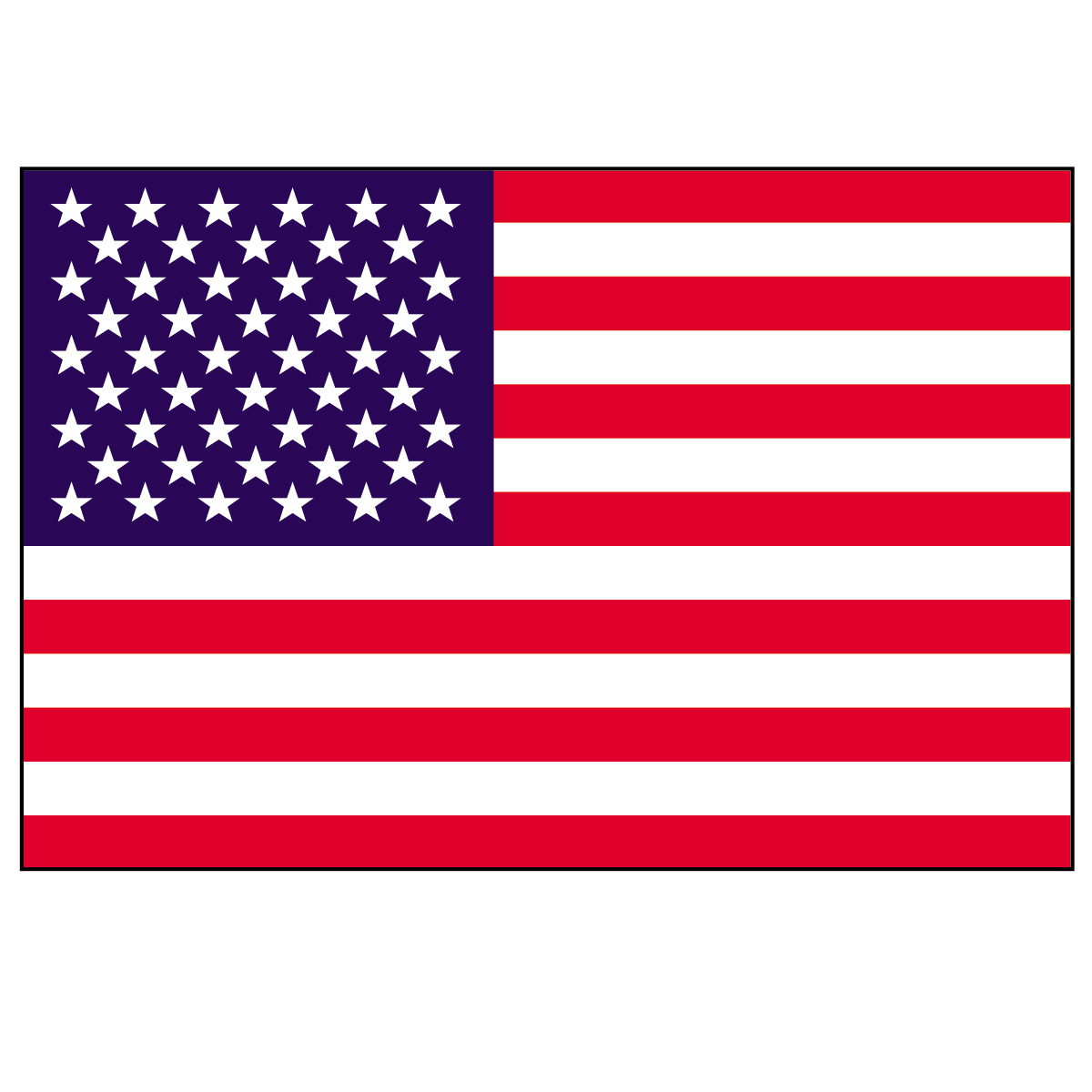 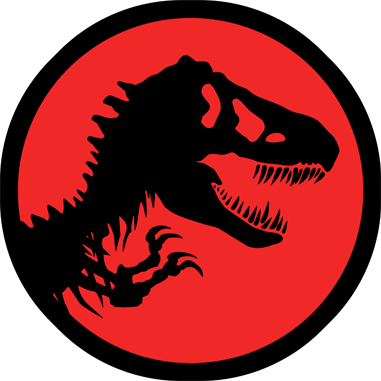 …
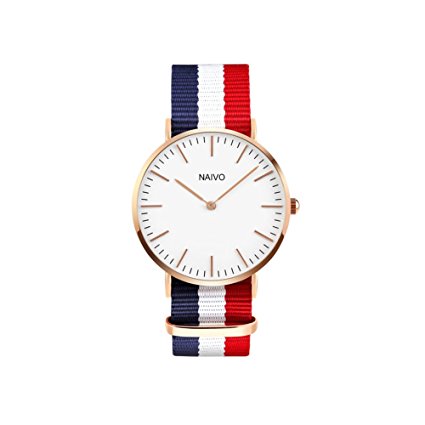 3am, 4/1
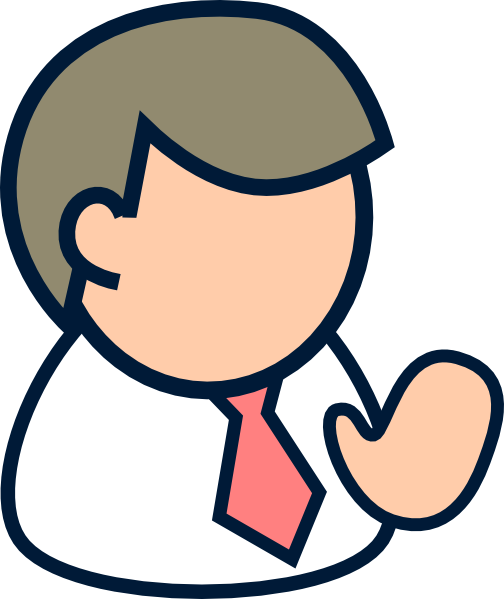 …
dates
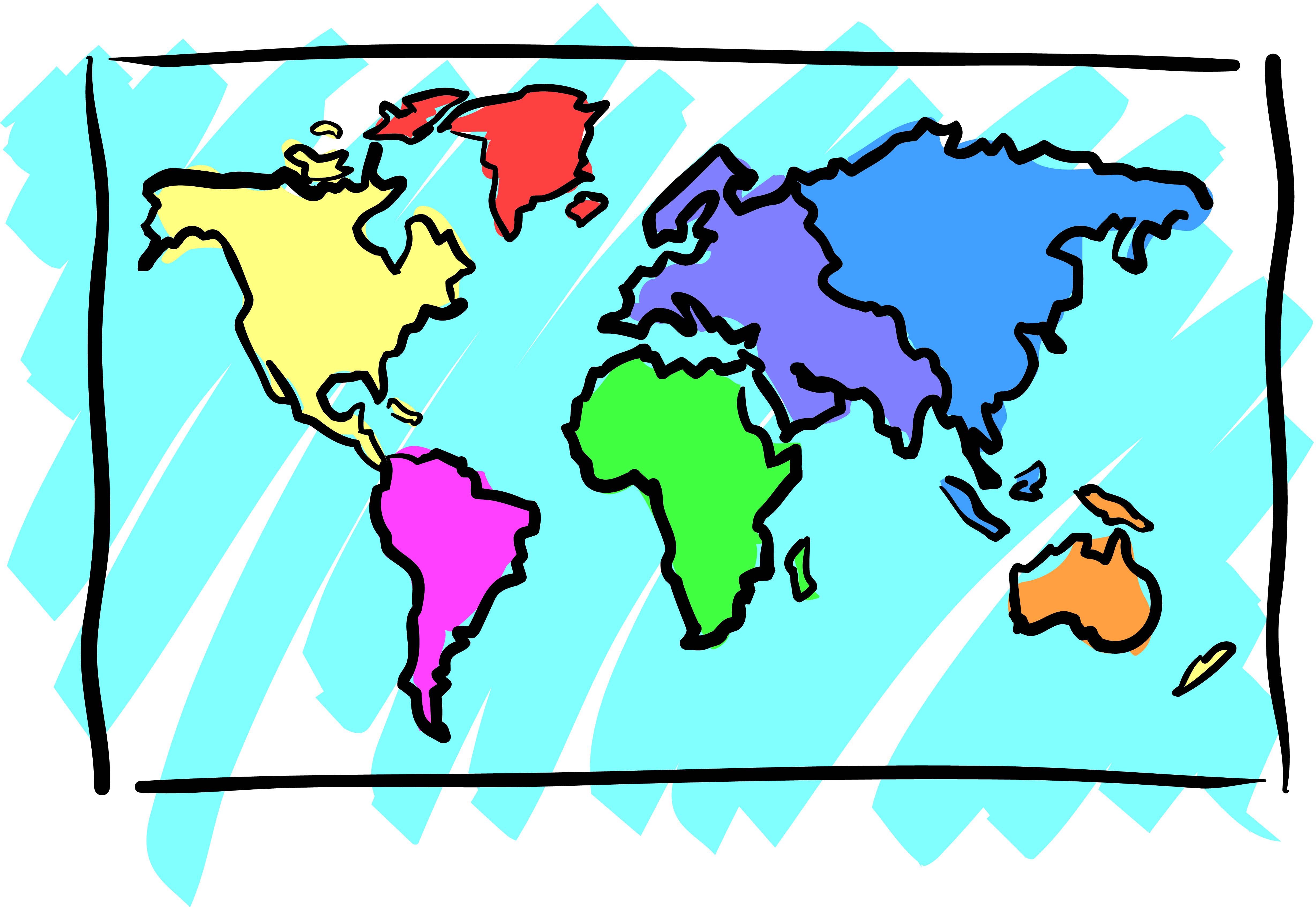 3am, 4/1
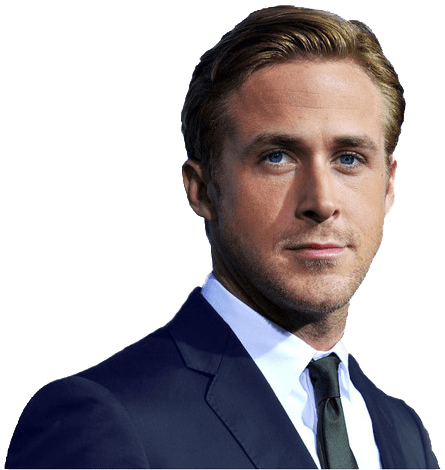 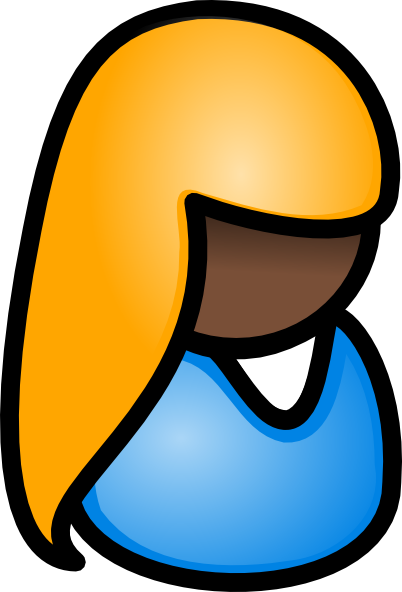 …
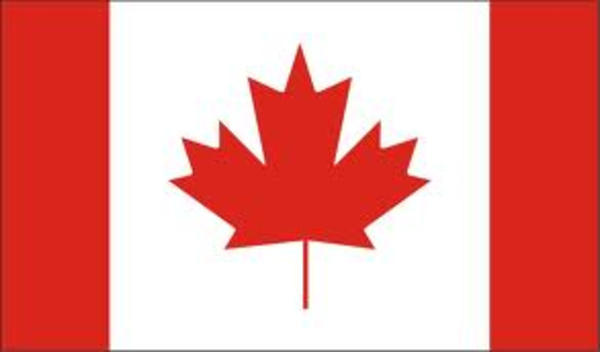 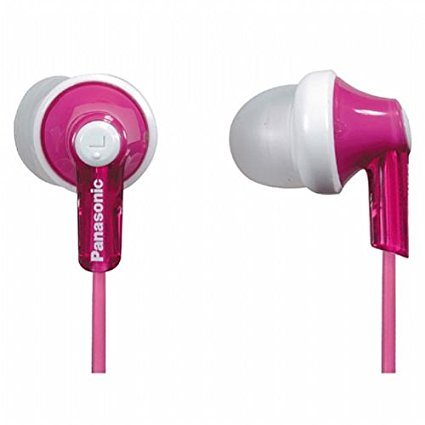 Acted_in
…
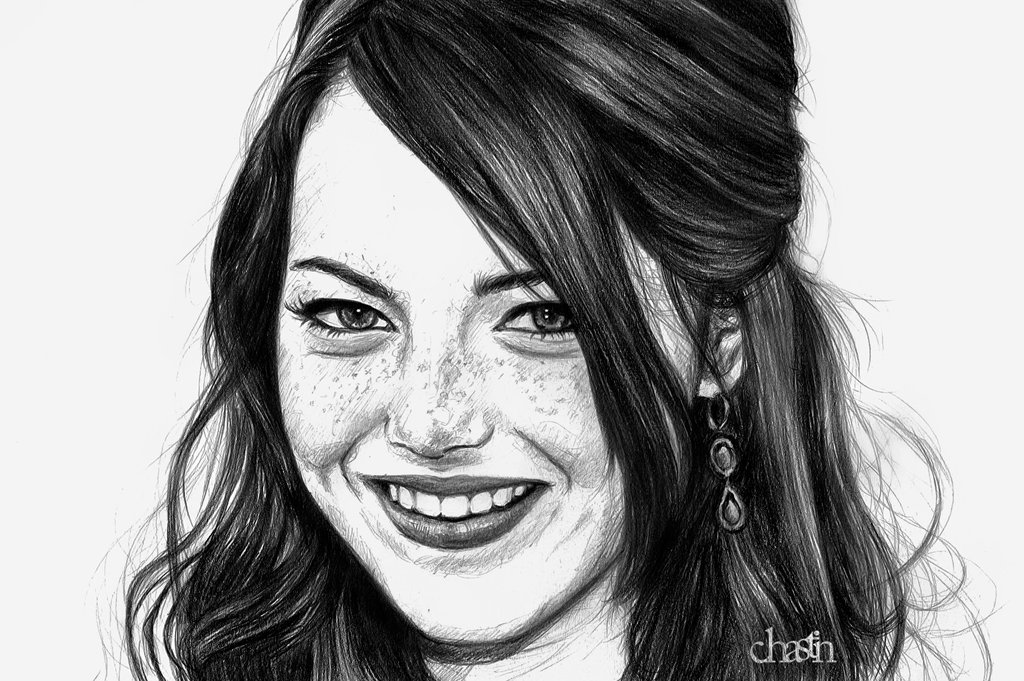 born_in
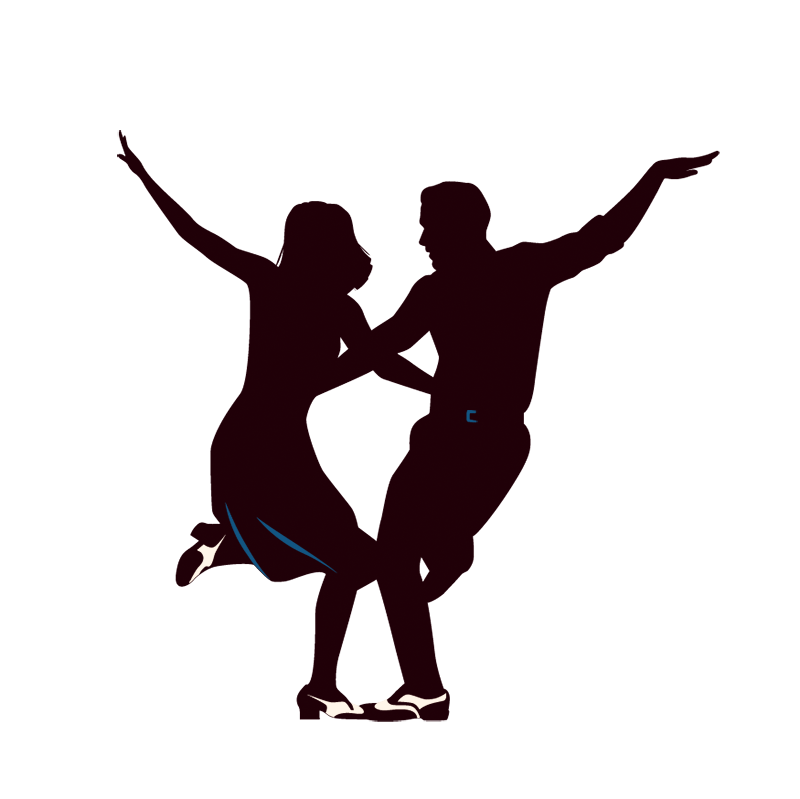 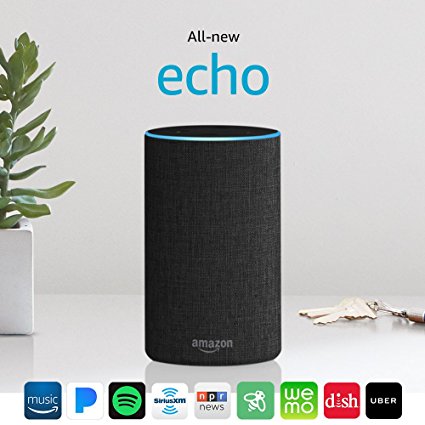 10pm, 4/3
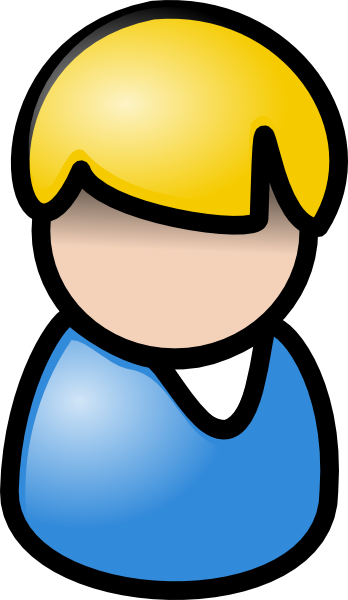 11pm, 4/3
produced
KDD, 2018
Dong+
32
Future work – F2
Customer info + behavior + Product Graph
…
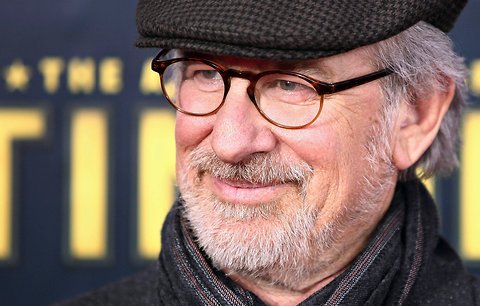 directed
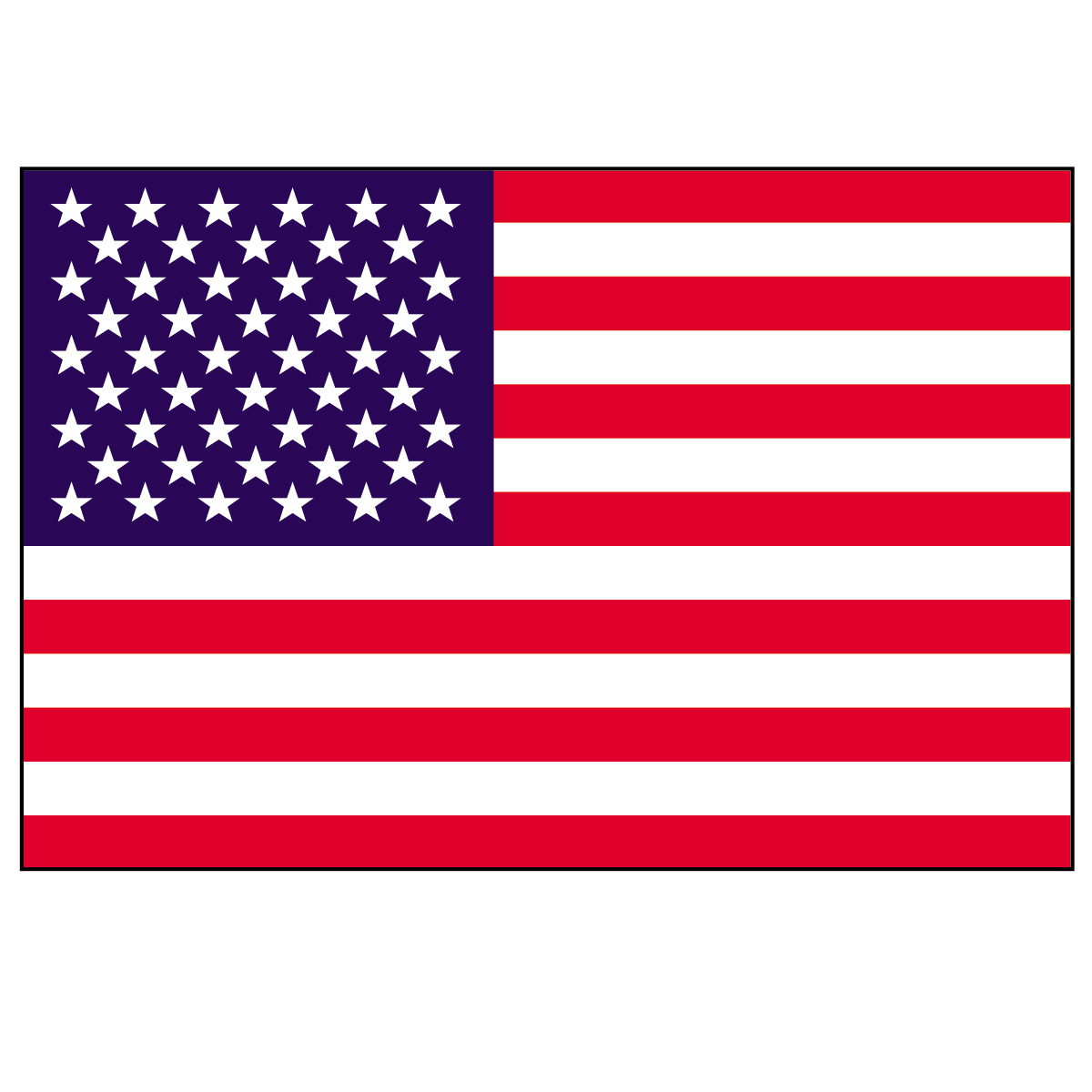 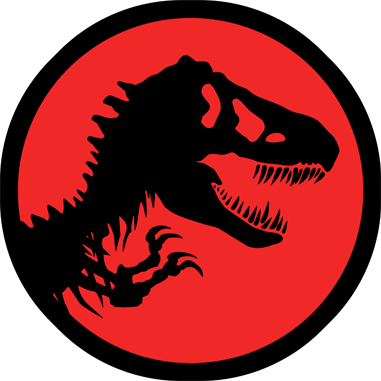 …
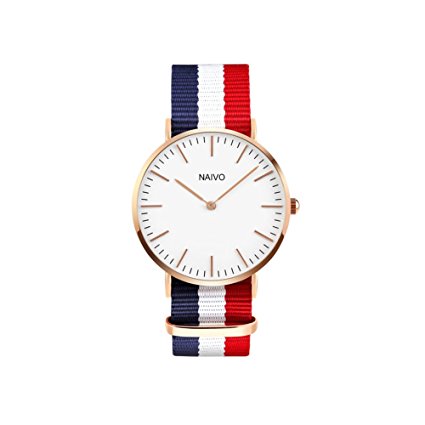 3am, 4/1
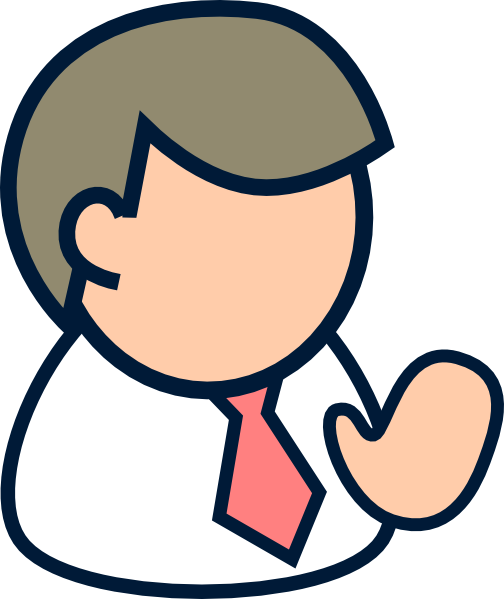 …
dates
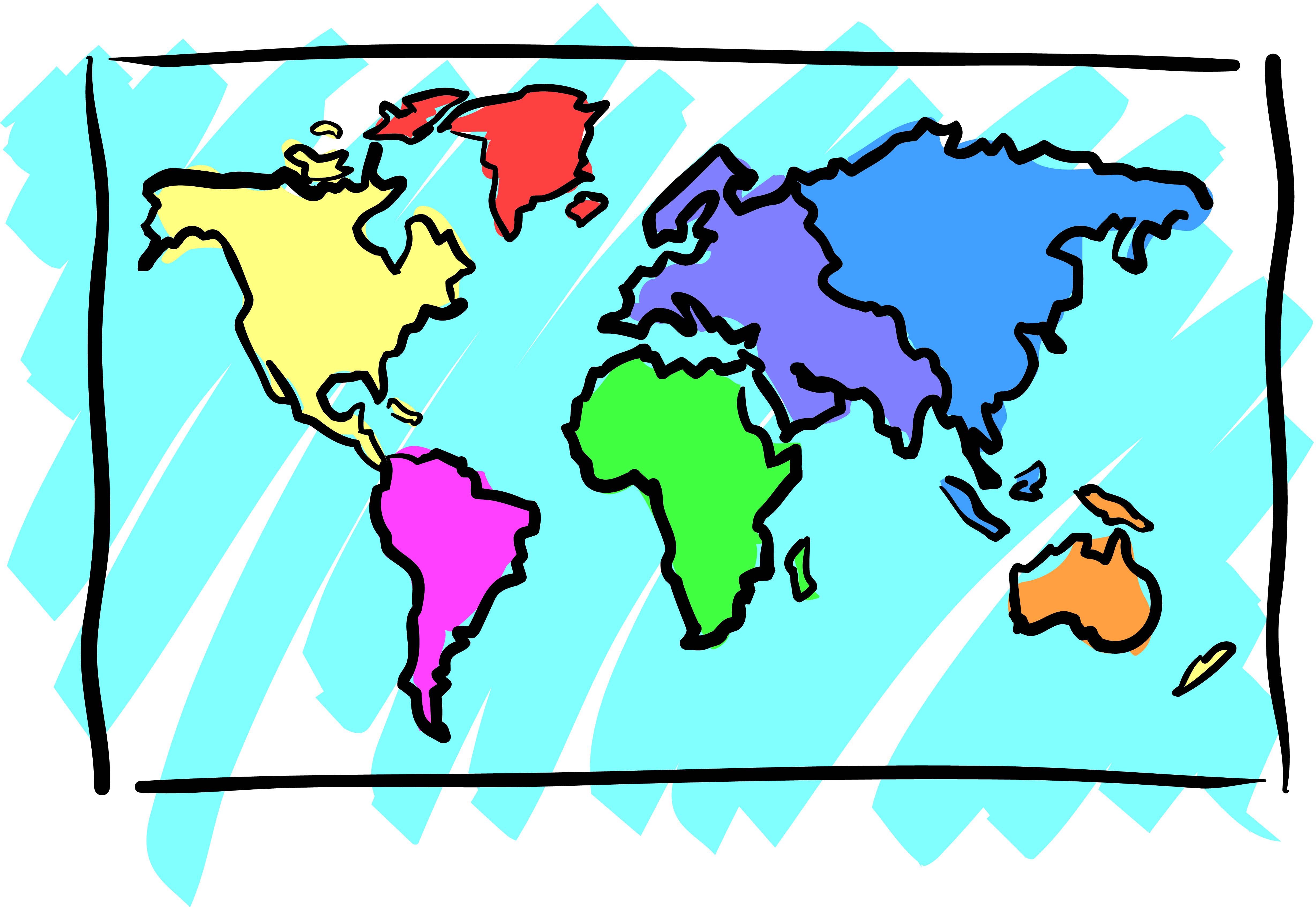 3am, 4/1
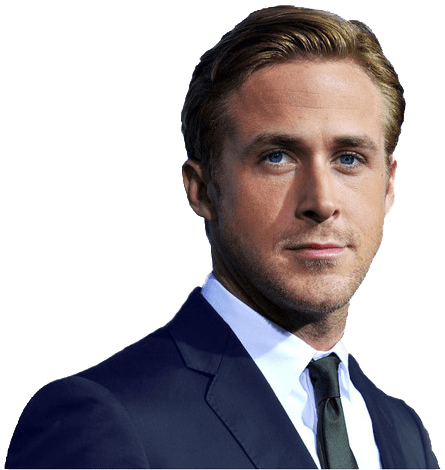 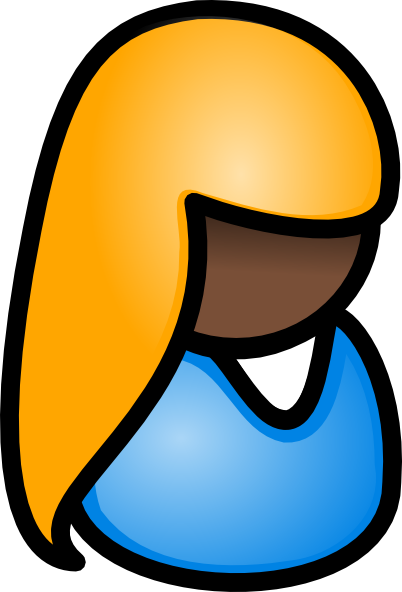 …
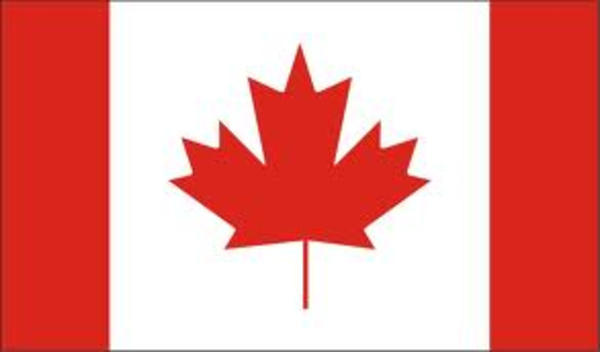 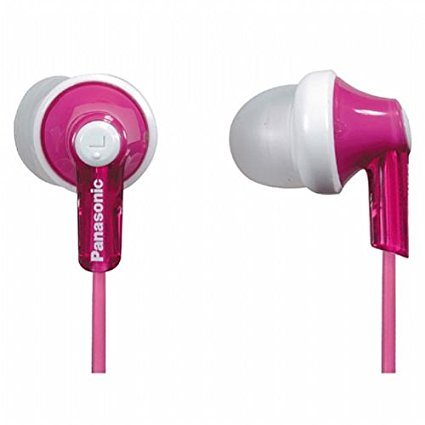 Acted_in
…
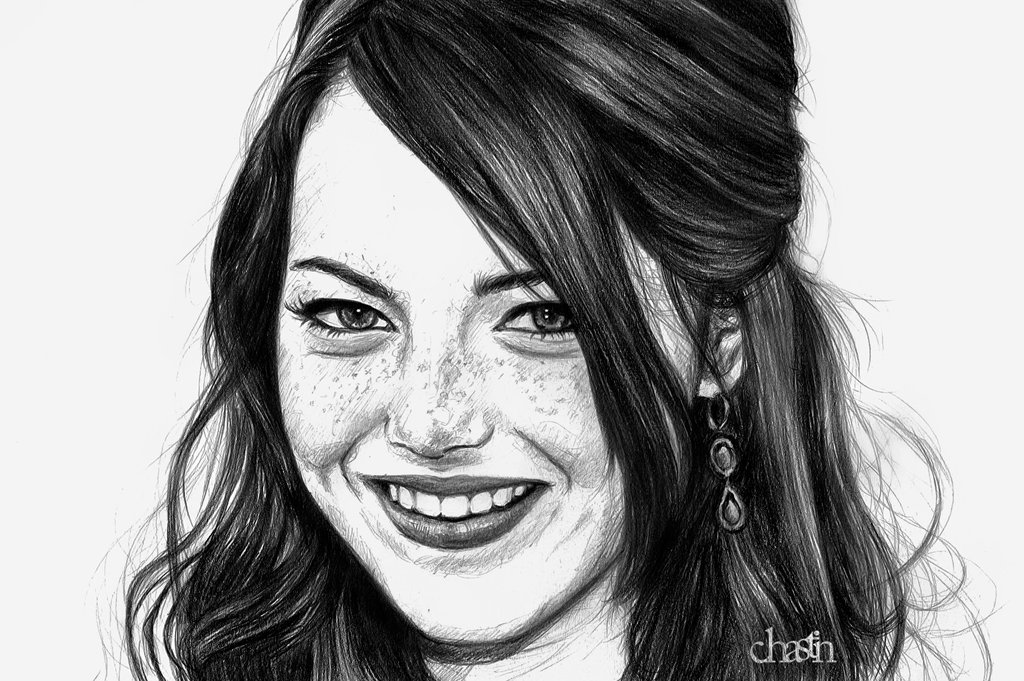 born_in
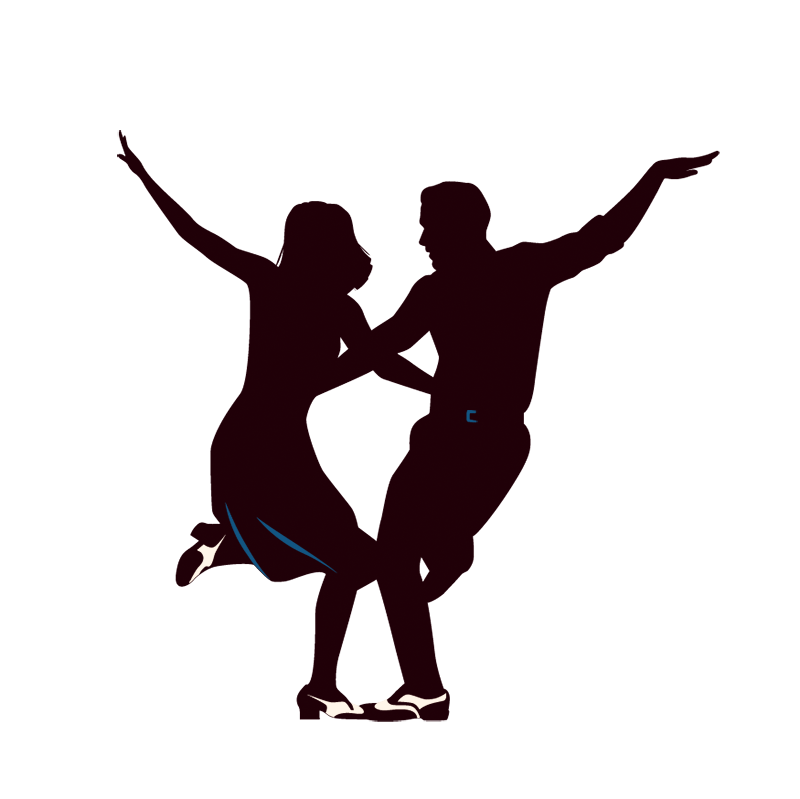 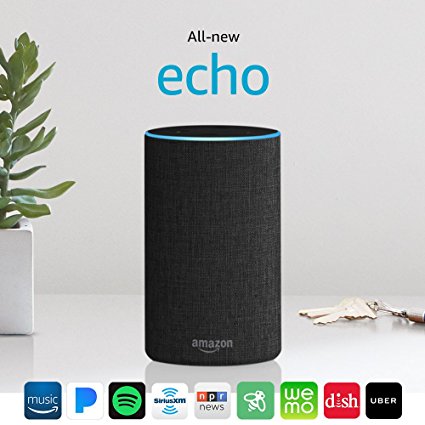 10pm, 4/3
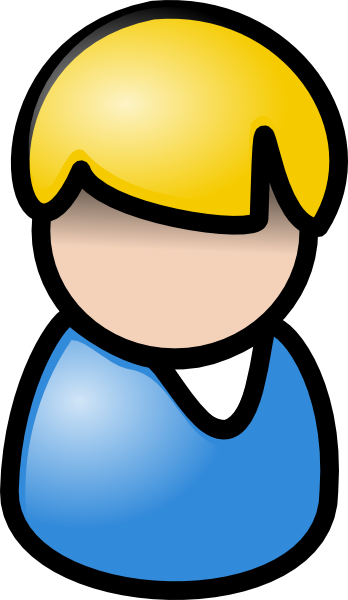 11pm, 4/3
produced
KDD, 2018
Dong+
33
Thanks to
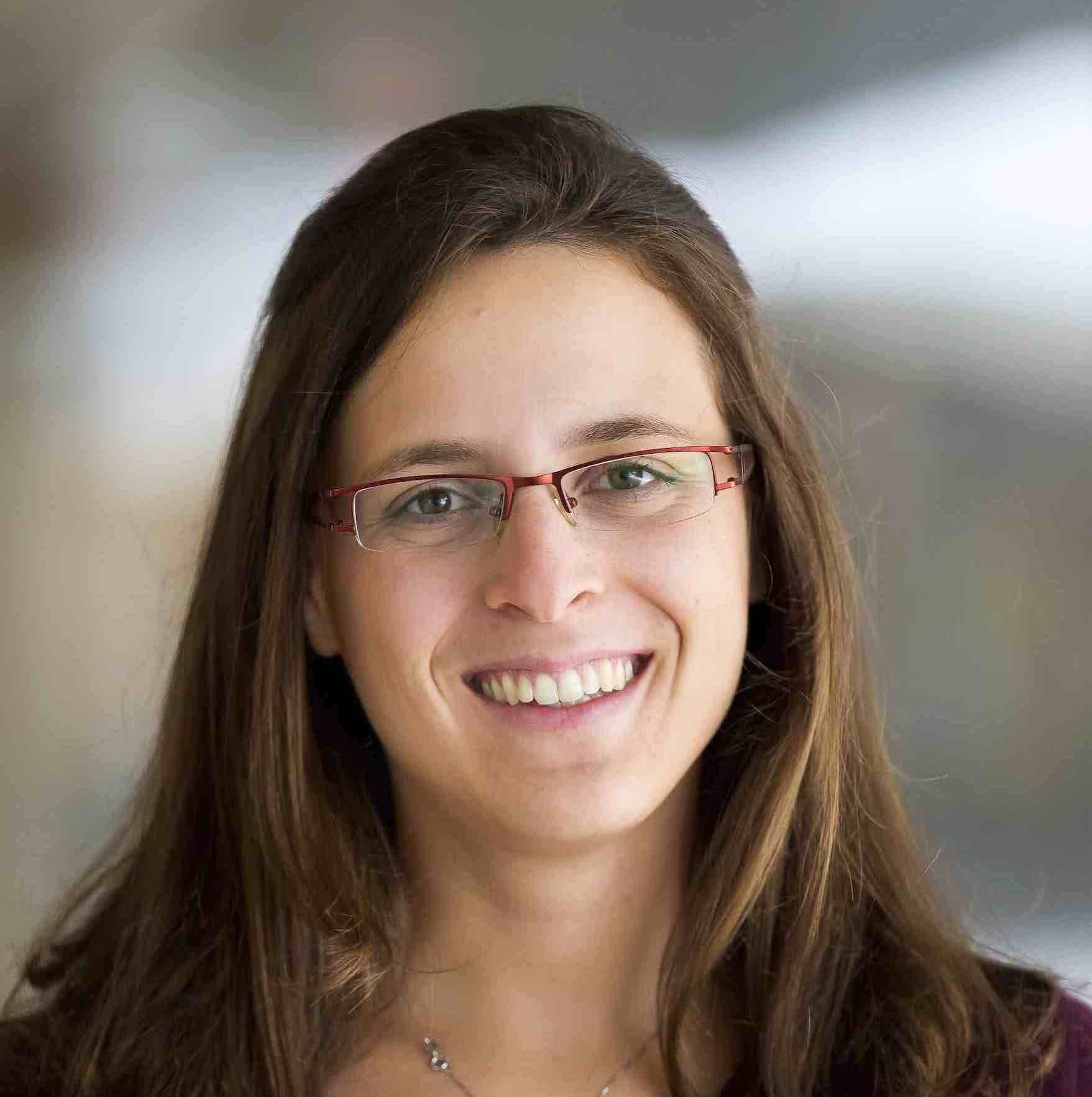 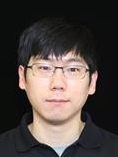 Namyong Park
CMU
Danai Koutra
U. Michigan
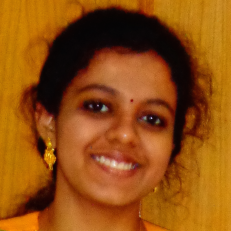 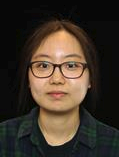 Hyun Ah Song
CMU
Dhivya Eswaran
CMU
Vagelis
Papalexakis
UCR
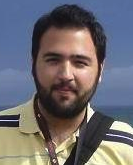 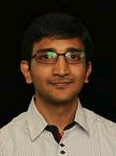 Rakshit Trivedi
George Tech
KDD, 2018
Dong+
34
P1 – Graphs - More references
Danai Koutra and Christos Faloutsos, Individual and Collective Graph Mining: Principles, Algorithms, and Applications October 2017, Morgan Claypool
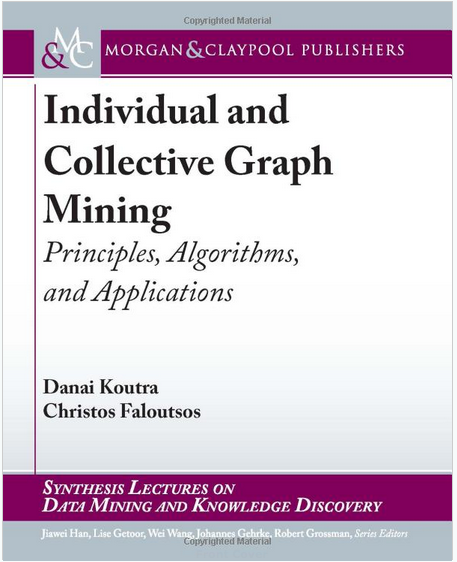 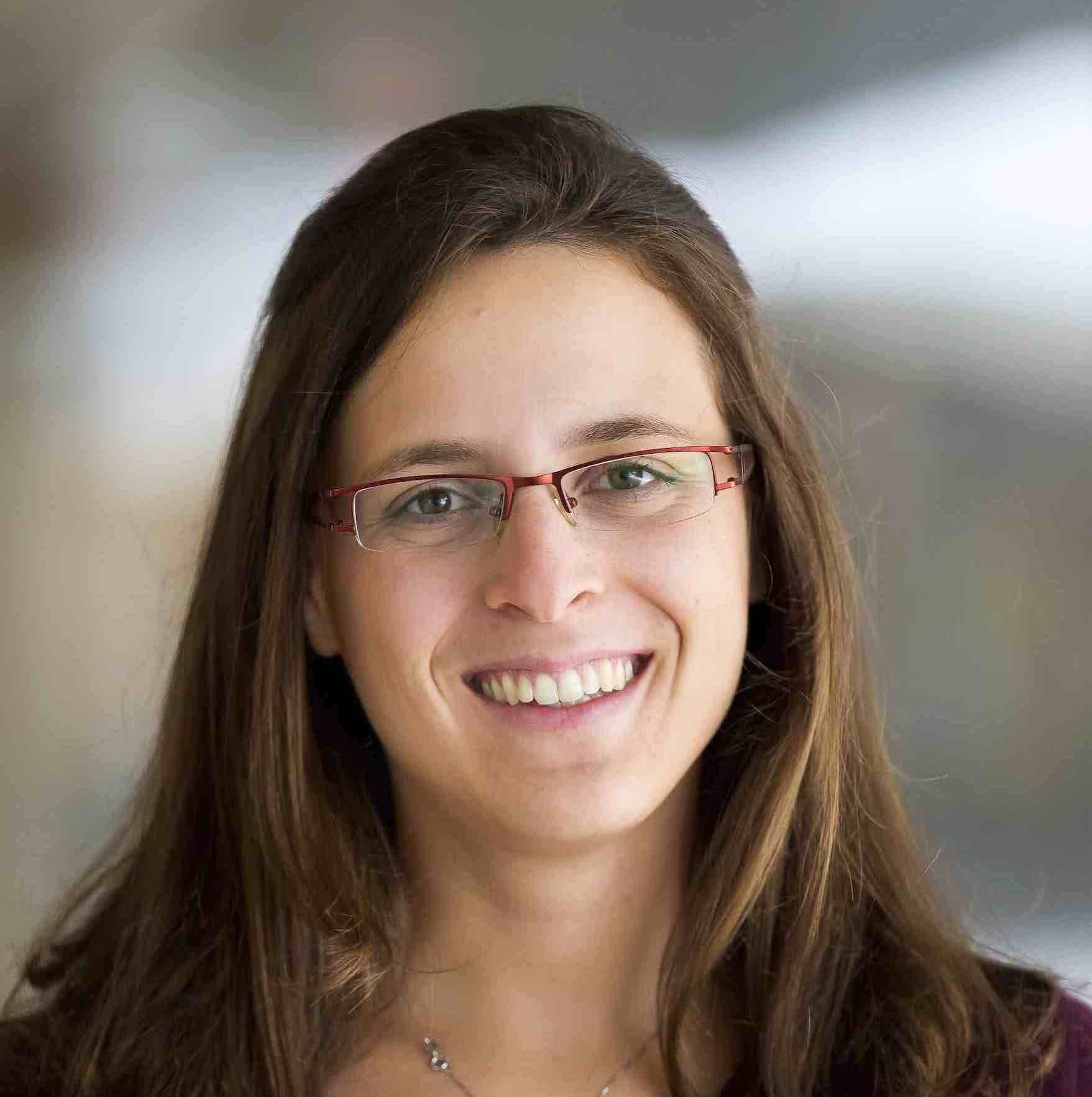 KDD, 2018
Dong+
35
P1 – Graphs - More references
Deepayan Chakrabarti and Christos Faloutsos, Graph Mining: Laws, Tools, and Case Studies Oct. 2012, Morgan Claypool.
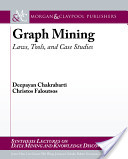 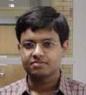 KDD, 2018
Dong+
36
P1 – Graphs - More references
Anomaly detection
Leman Akoglu, Hanghang Tong, & Danai Koutra, Graph based anomaly detection and description: a survey Data Mining and Knowledge Discovery (2015) 29: 626.

Arxiv version: https://arxiv.org/abs/1404.4679
KDD, 2018
Dong+
37
P2 – Tensors - More references
Tensor survey
Tamara G. Kolda and Brett W. Bader Tensor Decompositions and Applications SIAM Rev., 51(3), pp 455–500, 2009.
KDD, 2018
Dong+
38
P2 – Tensors - More references
Tensor survey #2
Nicholas D. Sidiropoulos, Lieven De Lathauwer,, Xiao Fu,, Kejun Huang, Evangelos E. Papalexakis, and Christos Faloutsos, Tensor Decomposition for Signal Processing and Machine Learning, IEEE TSP, 65(13), July 1, 2017
KDD, 2018
Dong+
39
THANK YOU!
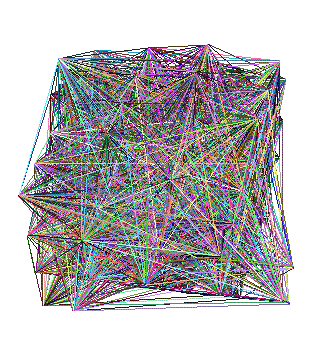 …
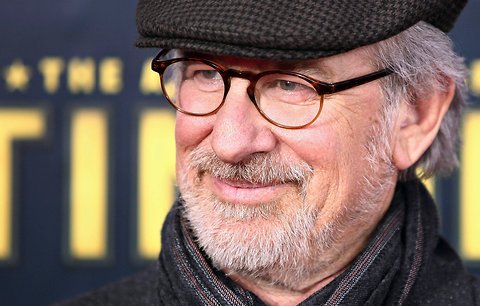 Problems
directed
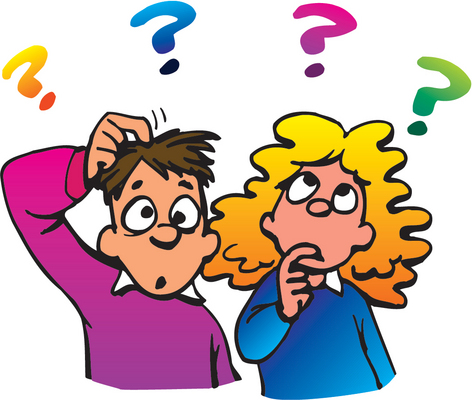 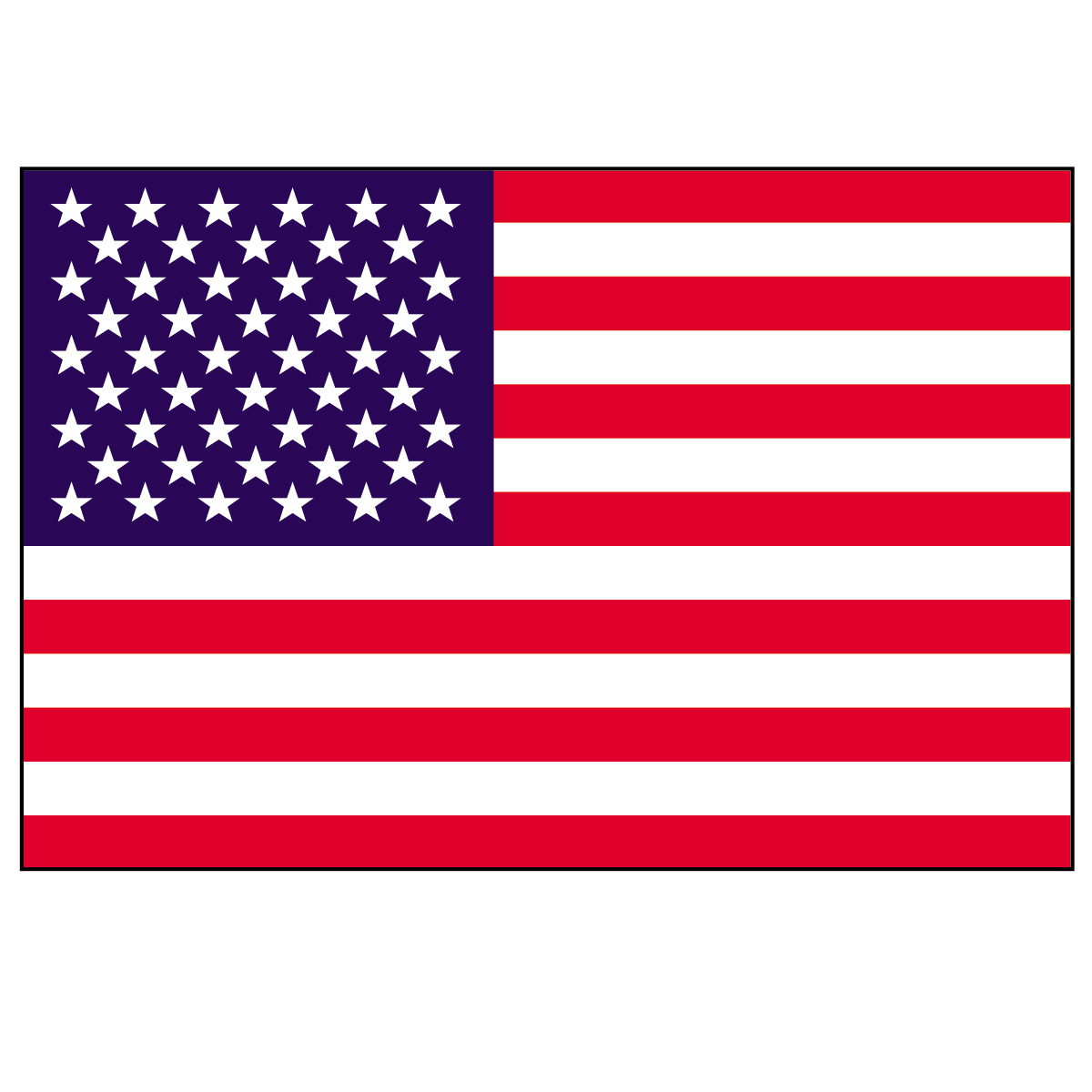 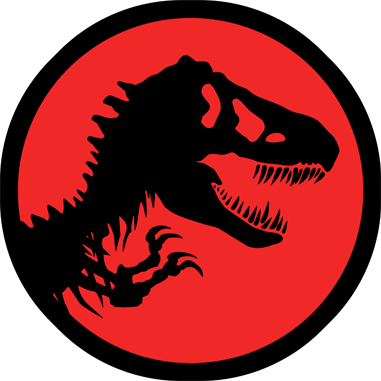 …
dates
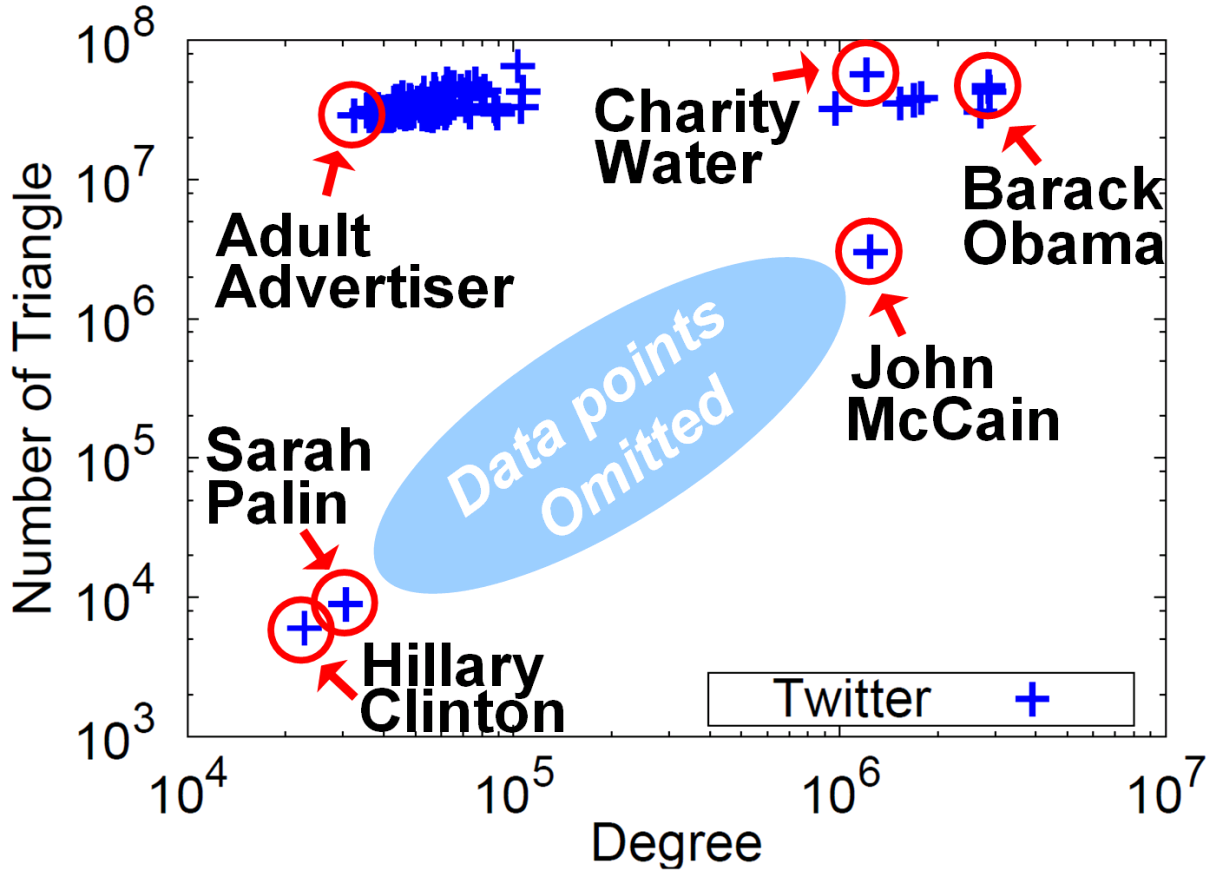 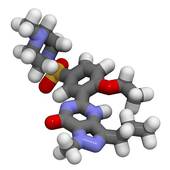 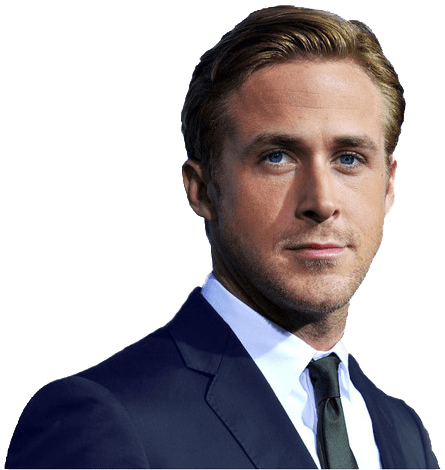 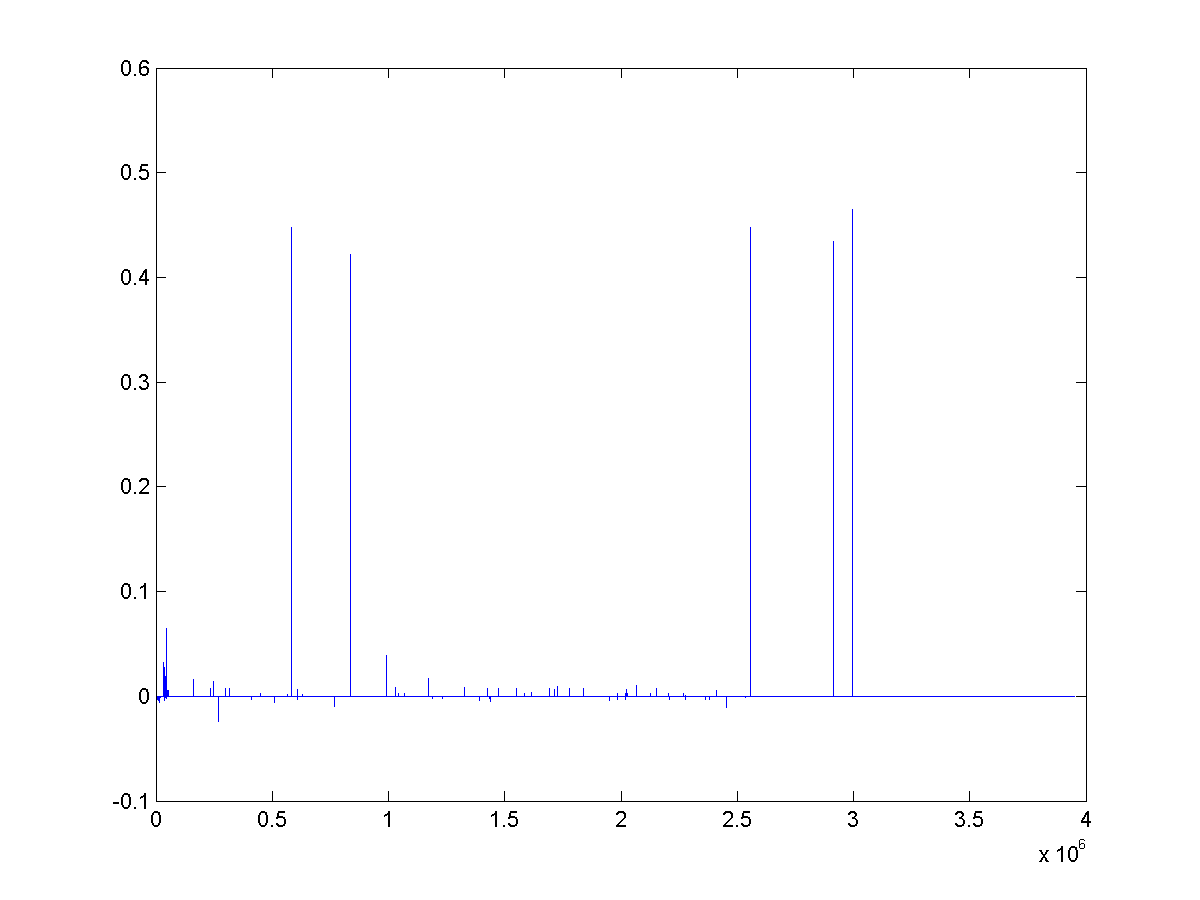 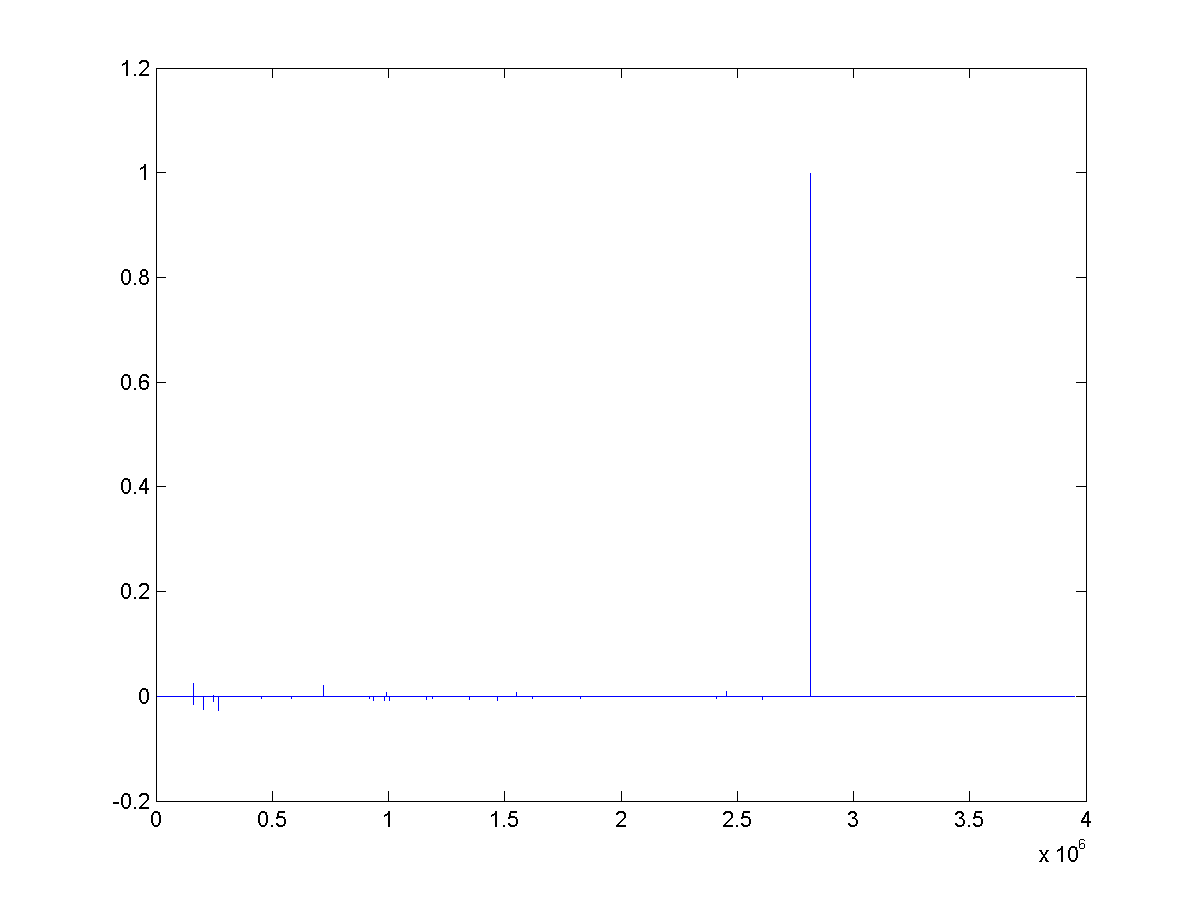 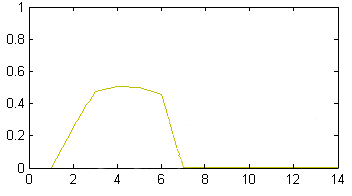 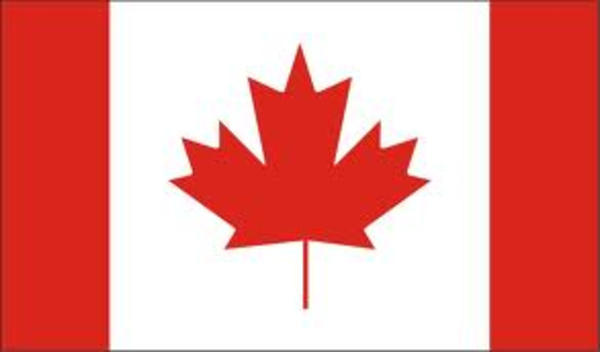 Acted_in
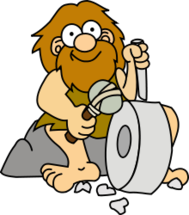 …
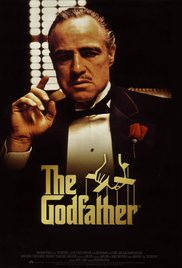 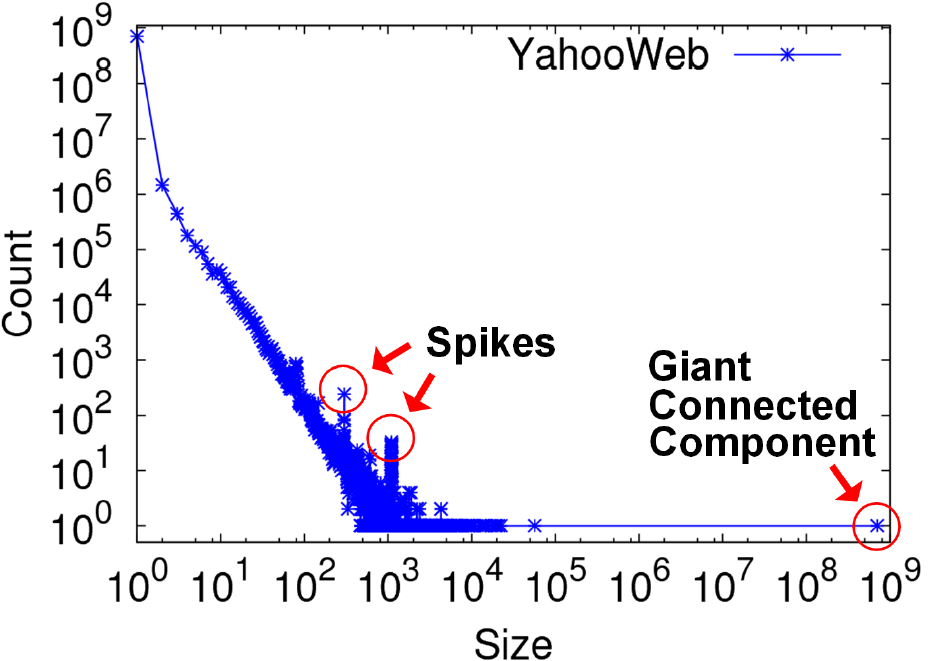 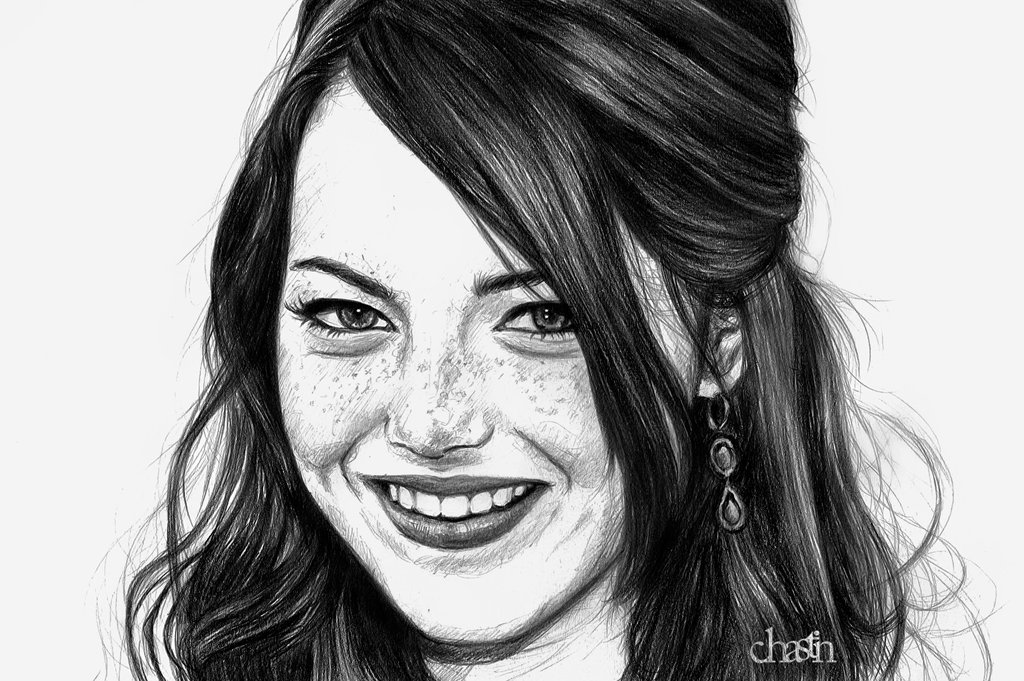 (some) solutions
+
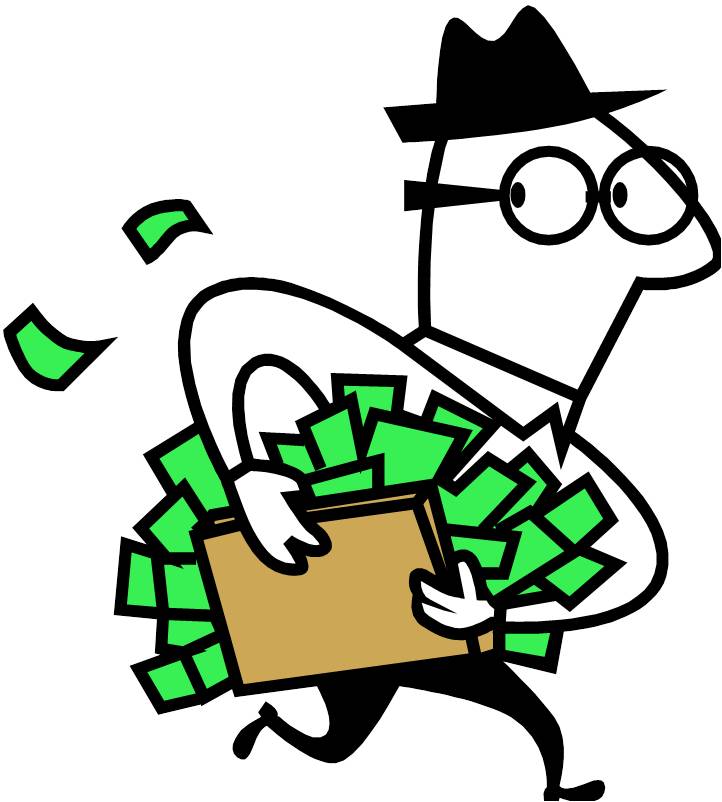 +
born_in
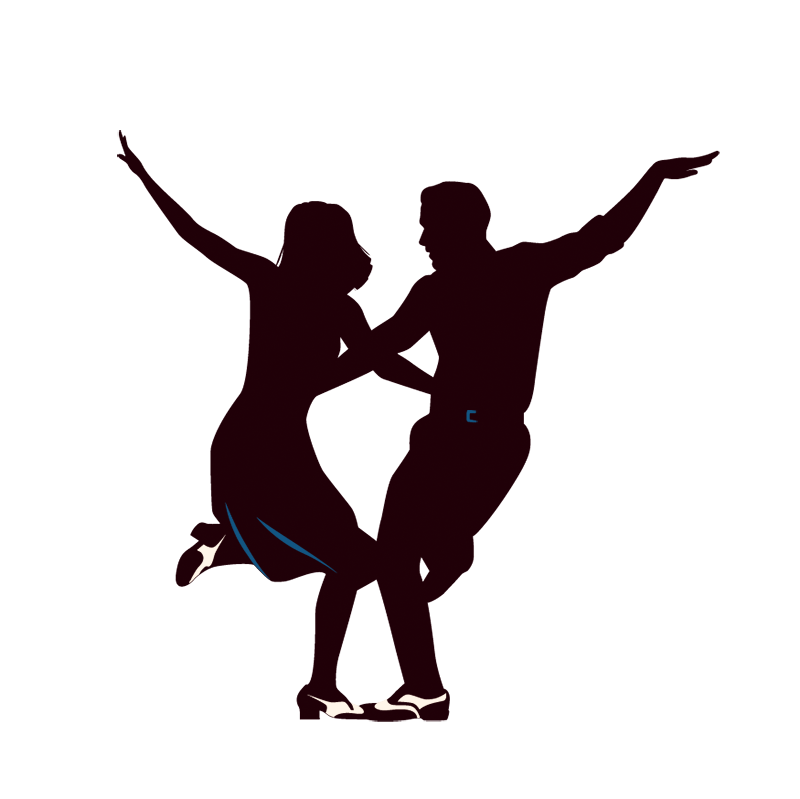 =
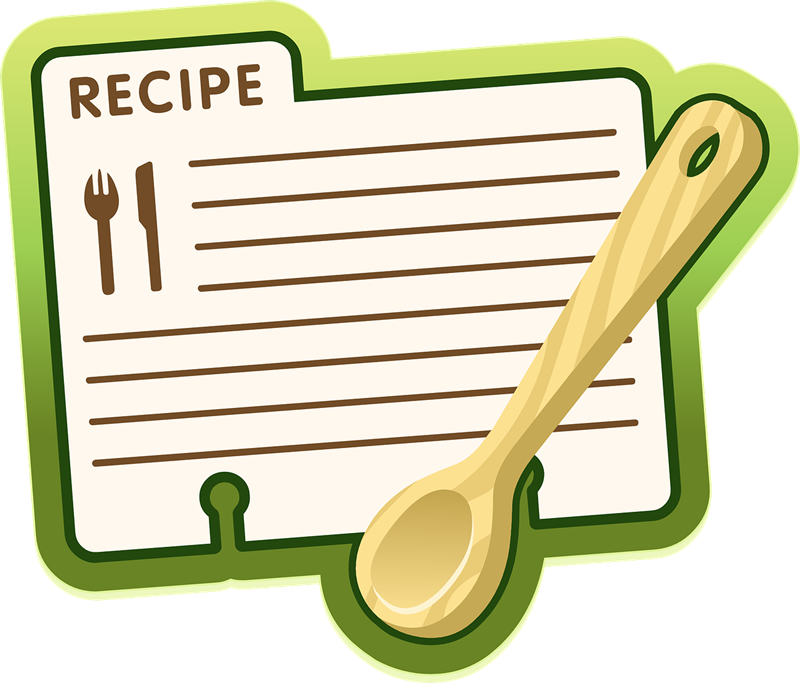 produced
KDD, 2018
Dong+
40